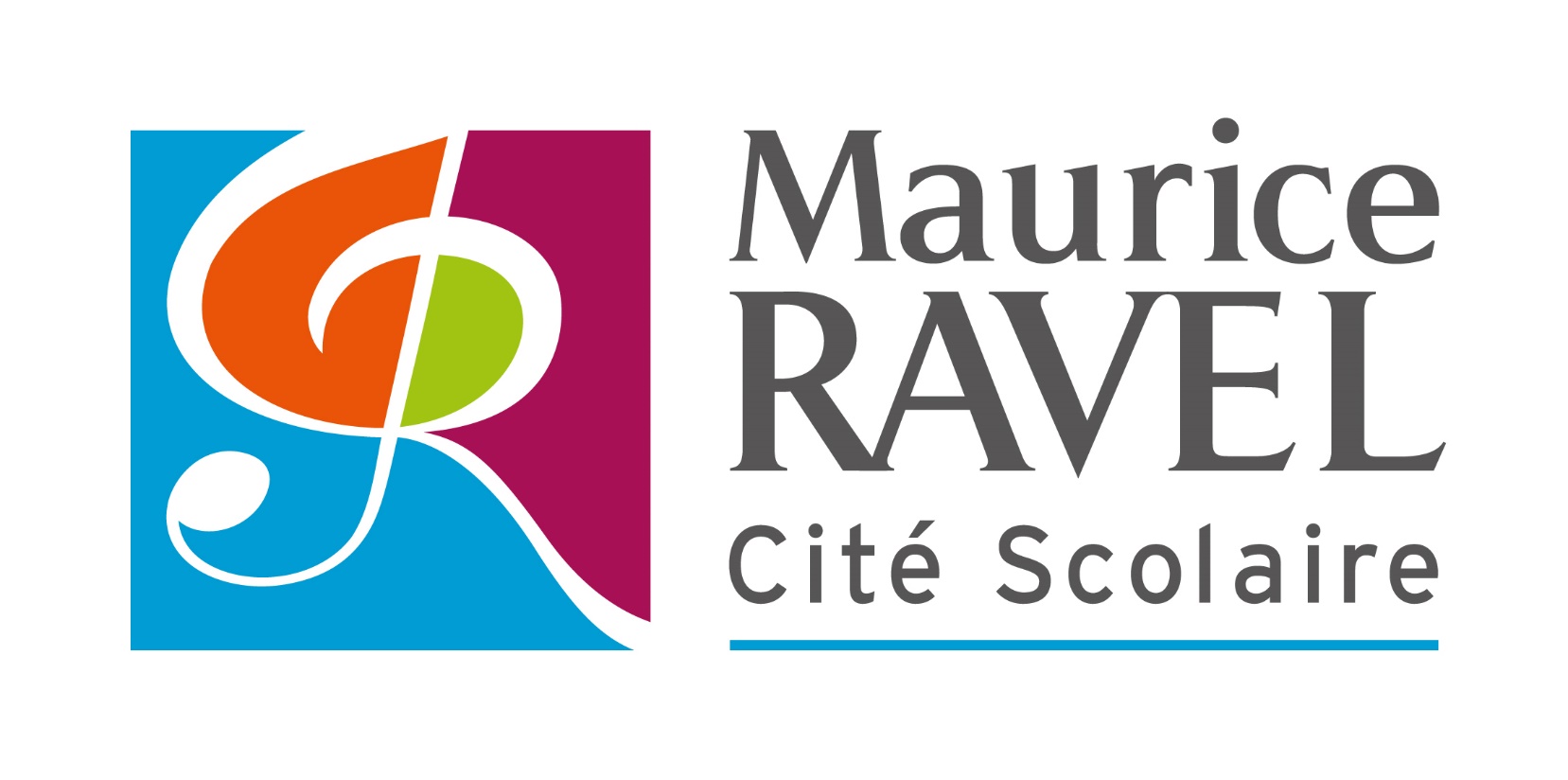 Début de la réunion dans quelques instants
Présentation de la Spécialité Mathématiques
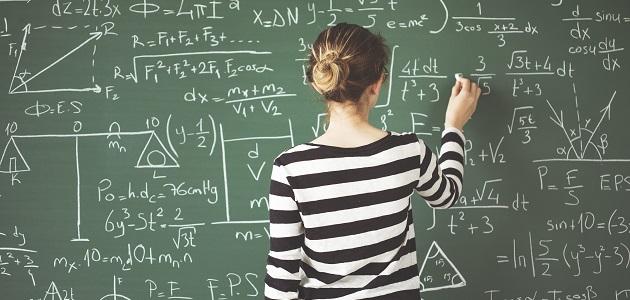 A qui s’adresse la spécialité Mathématiques ?
La spécialité mathématiques est choisie par environ 60% des élèves de première générale (au niveau national).
Elle s’adresse aux élèves qui auraient auparavant choisi les séries S ou ES.
Les notions vues sont cependant plus proches de celles abordées en série S (Scientifique).
 Les élèves doivent être prêts à s’investir et à travailler régulièrement.
Le Programme
L’enseignement est organisé autour de trois thèmes principaux : 
L’analyse (étude des fonctions, des suites ).
La géométrie.
Les probabilités.
L’algorithmique est étudié de manière transversale.
L’enseignement a pour objectif de permettre aux élèves de modéliser, de raisonner, afin de comprendre les enjeux scientifiques du monde.
Les débouchés
On peut citer notamment : la biologie, l’agronomie, la banque, la finance, le commerce, l’aéronautique, l’astronomie, l’informatique et la statistique.
Prendre la spécialité mathématiques ne ferme aucune voie. Elle est même indispensable pour certaines filières de l’enseignement supérieur : 
Ecoles d’ingénieurs
Ecoles de commerce
Comptabilité/Gestion
Etudes de Médecine 
Certaines licences: En particuliers Biologie,  Sciences Economiques, etc…
Les options en Terminales
Les élèves abandonnant la spécialité maths en fin de 1ère peuvent choisir l’option « Maths Complémentaires ».
Les élèves désireux d’approfondir peuvent, en plus de la Spécialité mathématiques, prendre une option « Maths expertes » qui prépare aux classes préparatoires scientifiques.
Ces deux options ont un volume horaire de 3 heures par semaine.
En résumé :
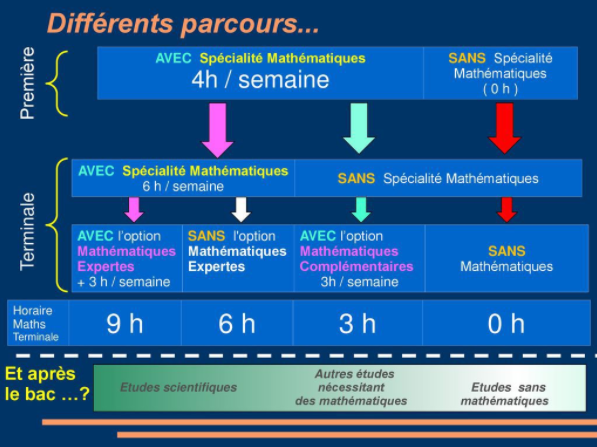 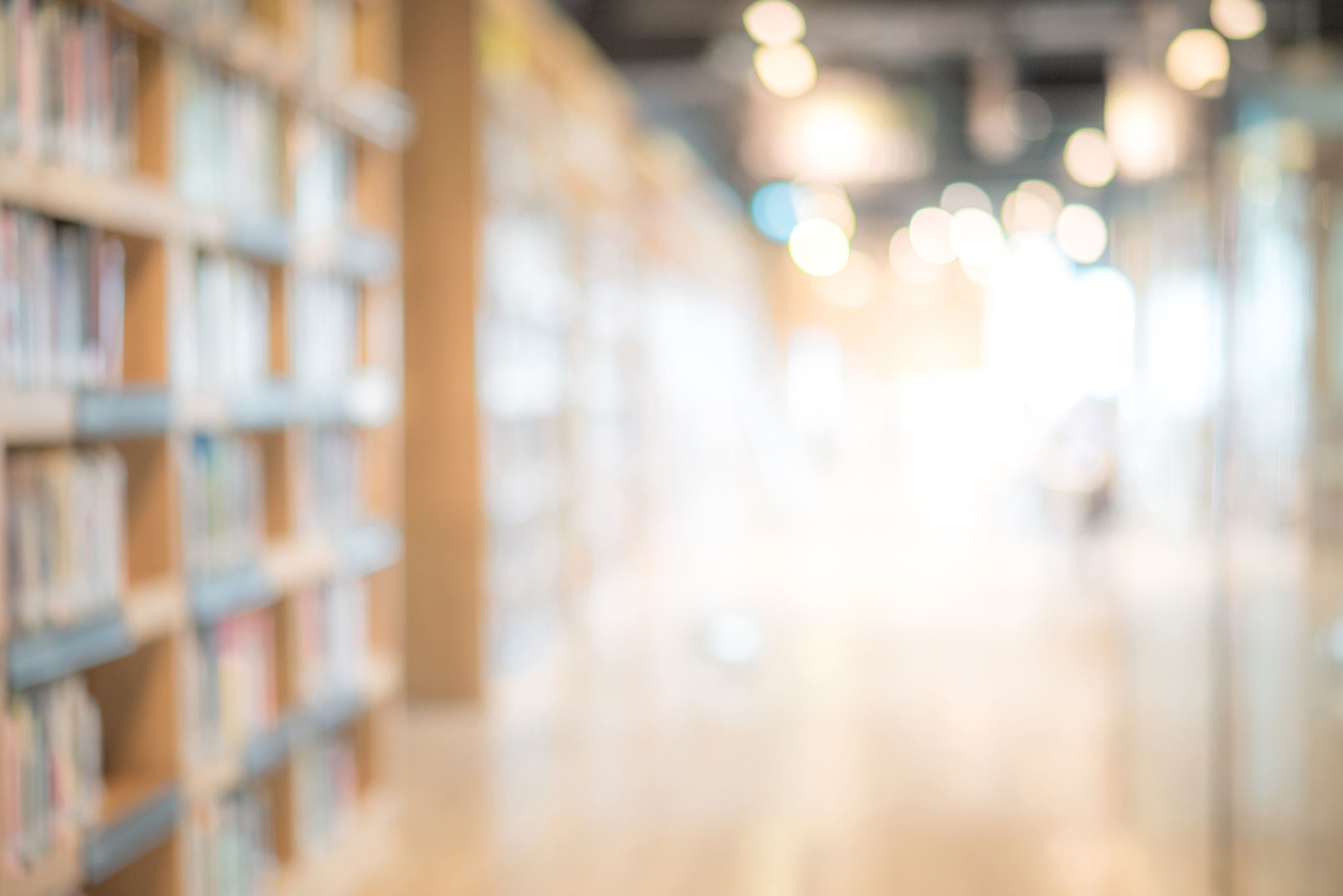 ENSEIGNEMENT DE SPECIALITEHUMANITES LITTÉRATURE PHILOSOPHIE
B.O n°1 du 22 janvier 2019
B.O. n°17 du 25 avril 2019

 
les sujets zéro des spécialités "Humanités, Littérature, Philosophie" (HLP) et "Littérature et langues et cultures de l'Antiquité" (LLCA) sont désormais en ligne à l'adresse suivante :
 
https://eduscol.education.fr/cid141765/sujets-zero-1e-bac-2021.html
Un enseignement partagé
Un enseignement cohérent,  des objets communs/
des perspectives théoriques et pédagogiques spécifiques

Un enseignement dispensé en binôme

Parité horaire :
Première : 2h/semaine pour chaque discipline 
Terminale : 3h/ semaine pour chaque discipline

Des épreuves identiques associées à des disciplines distinctes, une correction « partagée »
Quelques pistes pour lancer la réflexion
Approche par les textes  
    Déterminer des textes qui entrent en résonance  les uns avec les autres. 
Par exemple;  un corpus tremplin commun  : L’Odyssée, Platon Phèdre, Aristote La Poétique  

Approche par une question  ou un axe problématique   
les pouvoirs de la parole poétique
consistance et inconsistance de la parole
Qui a droit à la parole  ? 

 
Approche par une œuvre cinématographique, théâtrale, picturale…
   L'œuvre permet d'amorcer une réflexion commune étayée sur la lecture de textes choisis dans la  période de référence. 

 Approche par un fait de société, une figure, un lieu….
Une double démarche
Une approche synchronique
Un ancrage historique dans des « périodes de référence »

Une orientation diachronique 
Pour développer la conscience historique et mieux appréhender les questions contemporaines
La diachronie pour prendre de la distance : des comparaisons avec des problématiques plus anciennes ou plus récentes
Le contemporain, espace de réception des élèves comme « entrée » ou «  prolongement de la réflexion
Le contemporain comme objet en deux sens :
ce dont la compréhension est visée et qui fait de tout le reste un moyen ;
une période de la réflexion, un moment par lui-même.
[Speaker Notes: Cet ancrage historique ne doit pas se concevoir de manière rigide. On désigne par « période de référence » une ou plusieurs époques de l’histoire de la culture au cours desquelles les thèmes retenus sont venus au premier plan et ont connu un développement particulièrement important. Les problématiques développées au cours de la période de référence peuvent être approfondies par des comparaisons avec des problématiques plus anciennes ou plus récentes. Ces comparaisons, pratiquées à travers l’étude de textes significatifs (oeuvres intégralesgran ou extraits), permettent aux élèves tout à la fois de développer leur conscience historique, d’affiner leur jugement critique et d’enrichir leur approche des grands problèmes d’aujourd’hui. 

Du reste, le programme n’interdit nullement de travailler à rebours de la chronologie, en partant du temps présent et des questions contemporaines vers les jalons qui les rendent intelligibles sans toutefois accréditer l’idée contestable d’une précursion. S’il s’agit en définitive de rendre le monde contemporain aussi intelligible que possible, une meilleure connaissance de l’histoire des représentations à travers les œuvres, est précisément le moyen de prendre une distance par rapport à l’immédiateté que l’on cherche à éclairer. Le contemporain est donc objet en deux sens : il est ce dont la connaissance est visée et qui fait de tout le reste un moyen ; il est également une période de la réflexion, c’est-à-dire par lui-même un moment. Ce sont alors les grands enjeux contemporains qui invitent à une mise en perspective rétrospective. Il n’y a pas lieu de se demander qui de la période de référence ou de la question contemporaine doit être premier, elles se rejoignent quelque commencement que l’on se donne. La culture historique, sans opposition à la culture du temps présent, permet d’identifier et de comprendre des problèmes nouveaux ou inédits.]
Des compétences
Maîtriser l’expression écrite et orale
Lire, Interpréter
 Contextualiser
Faire des liens, convoquer ses références 
Analyser des problèmes et des objets complexes
Problématiser
Conceptualiser
Commenter
Argumenter, développer son jugement critique
L’évaluation /1 : les bulletins
Dans le cadre du contrôle continu, qui représente 40% de la note finale, 

Il s’agit d’encourager et de valoriser la régularité du travail des élèves en Première et en Terminale.
L’évaluation de l’enseignement de  spécialité HLP(pour les élèves qui ne le suivent qu’en première) 1/2
Dans le cadre du contrôle continu :

Notes obtenues au cours de l’année (bulletins de première), affectées d’un coefficient 8.

N.B. Le contrôle continu compte pour 40 % de la note finale.
L’évaluation de l’enseignement de spécialité HLP (pour les élèves qui le poursuivent en terminale) 2/2
Dans le cadre des épreuves terminales :

Une épreuve écrite en deux parties français et philo (mars)
 La note compte coefficient 16 

Et, éventuellement :

 Le grand oral (20 minutes) (juin) :
Présentation d’un projet choisi dès la classe de première et adossé à un ou aux deux enseignements de spécialité conservés
La note compte coefficient 10
Épreuve commune, contrôle continu, pour l’’enseignement de spécialité suivi seulement en première ___________________________________________________________________Un texte commun relatif à l'un des thèmes au programme de premièreDeux questionsLe texte support peut être un texte philosophique, un texte littéraire, un texte relevant de la littérature d’idées.
Approche littéraire ou philosophique
selon ce qu’indique le sujet
Approche philosophique ou littéraire
selon ce qu’indique le sujet
Une question d'interprétation qui appelle un travail portant sur la compréhension et l'analyse d'un enjeu majeur du texte. 


/10 points
1 heure
Une question de réflexion à partir du texte conduit le candidat à rédiger une réponse  étayée à une question soulevée par le texte.

/ 10 points
1 heure
[Speaker Notes: L'ensemble des connaissances acquises est mobilisable à bon escient dans les deux parties de l'examen. Les deux questions donnent lieu à des développements d'ampleur comparable]
Quels débouchés ?
Les métiers littéraires : éditeur, libraire, enseignant, rédacteur, bibliothécaire, linguiste et traducteur
Les métiers du droit : juriste, avocat, notaire, administrateur de l’Assemblée Nationale, magistrat
Les métiers artistiques  : commissaire-priseur, designer d’objet, réalisateur
Les métiers de la communication : chargé de communication, journaliste, responsable de relations sociales, publicitaire, chargé de projet événementiel
Les métiers liés à l’autre : éducateur spécialisé, psychanalyste, infirmier, assistant social, orthophoniste
Les métiers liés à la conservation du patrimoine : conservateur, archiviste, restaurateur d’art
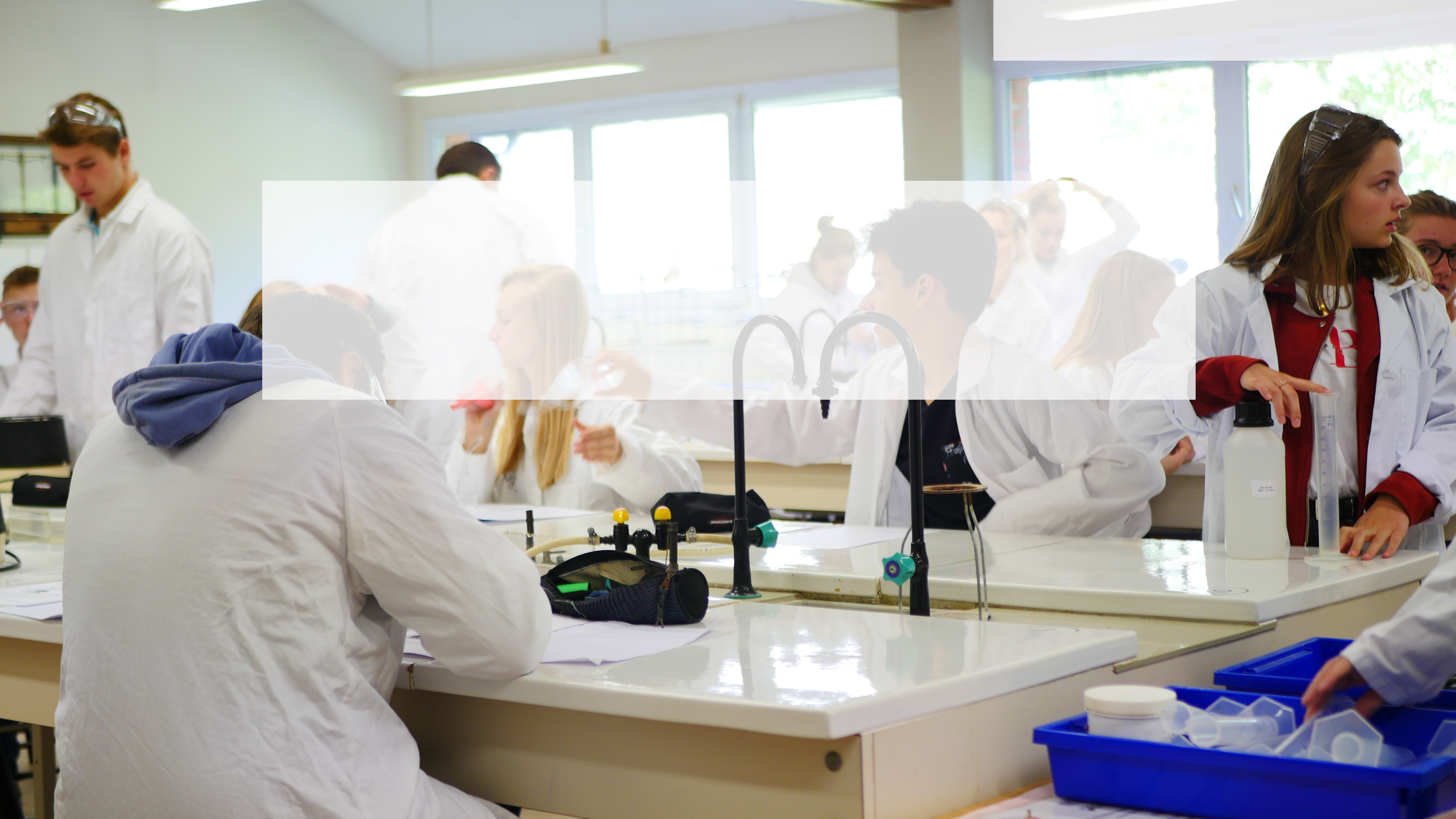 Présentation : M. Richard
Spécialité Physique Chimie
en 1ère et Tale Générale
Les objectifs
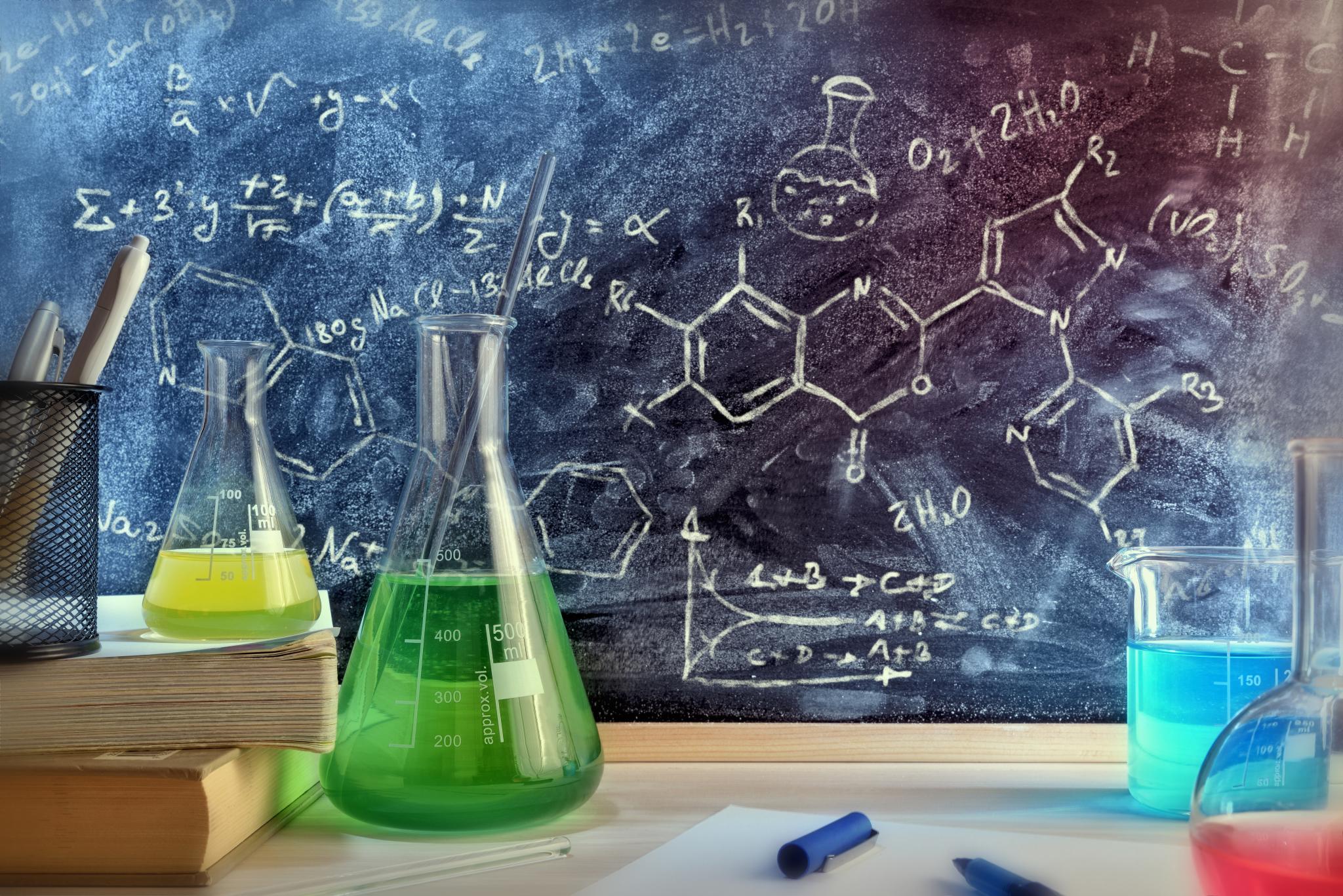 Résoudre des problèmes, modéliser des situations.
Manipuler : 2h hebdomadaires de travaux pratiques en demi-groupe
S’approprier les outils mathématiques
Introduire les sciences numériques : programmation, simulation, pilotage
Développer une culture scientifique : histoire des sciences, actualité scientifique
Spécialité Physique Chimie
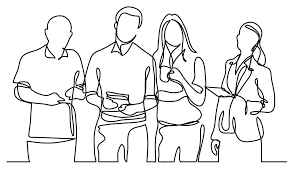 Pour quels élèves ?
Je me dirige vers une orientation purement scientifique ou en lien avec la physique-chimie (médecine, architecture, ingénieur du son …)
Je suis intéressé par l’aspect expérimental des sciences.
J’ai un autre projet d’orientation mais je prends la physique-chimie comme une spécialité d’ouverture.
Spécialité Physique Chimie
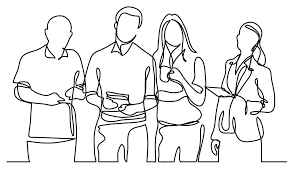 La spécialité mathématique n’est pas obligatoire pour la physique-chimie
Je me dirige vers une orientation purement scientifique ou en lien avec la physique-chimie (médecine, architecture, ingénieur du son …)
Je suis intéressé par l’aspect expérimental des sciences.
J’ai un autre projet d’orientation mais je prends la physique-chimie comme une spécialité d’ouverture.
MATHS CONSEILLÉES
MATHS CONSEILLÉES
Suivant vos envies
Spécialité Physique Chimie
Mouvement et interactionsOndes et signauxTransformation de la matièreConversion d’énergie
Spécialité Physique Chimie
4 THÈMES
Thème 1 : Mouvement et interactions
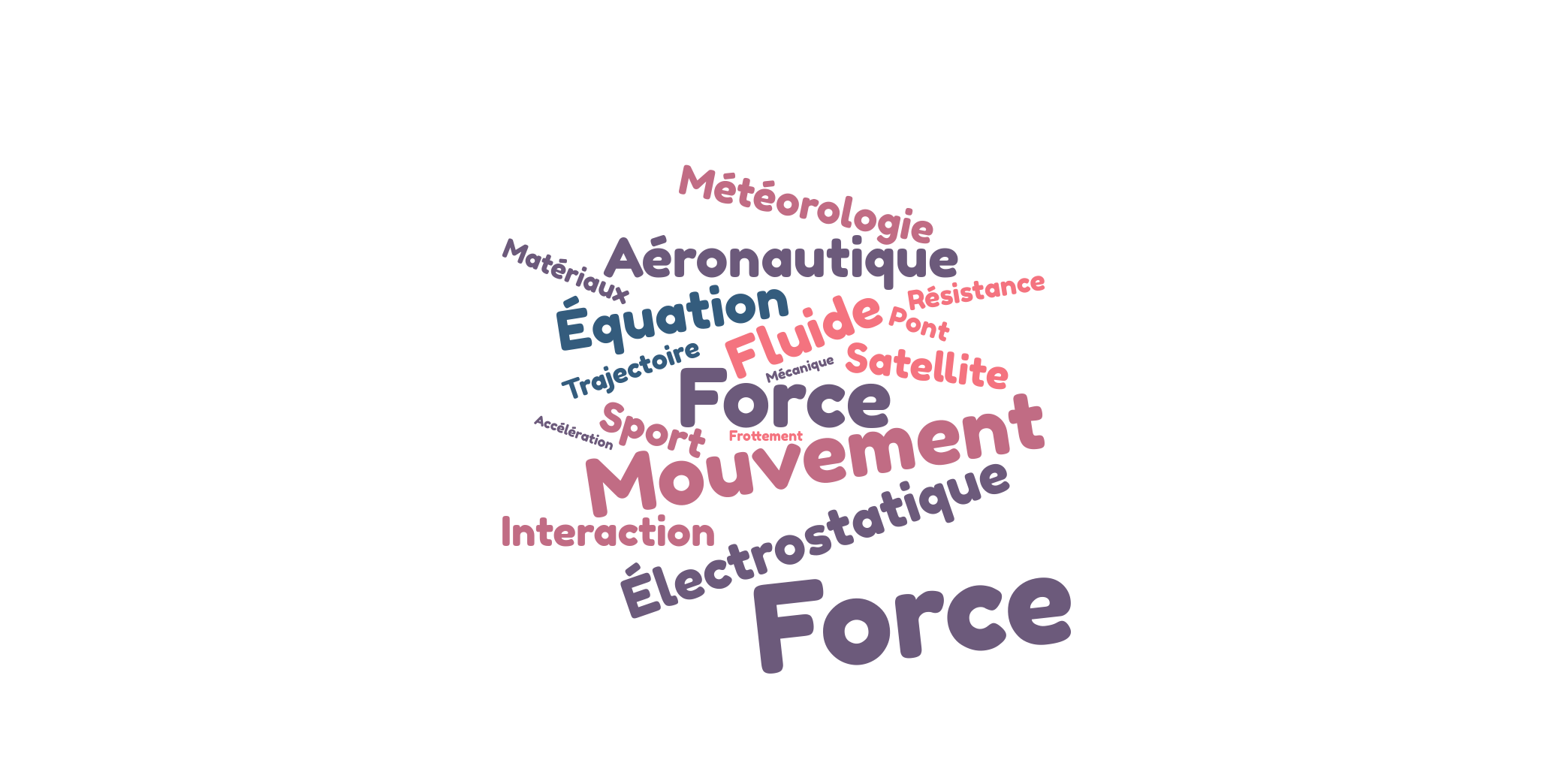 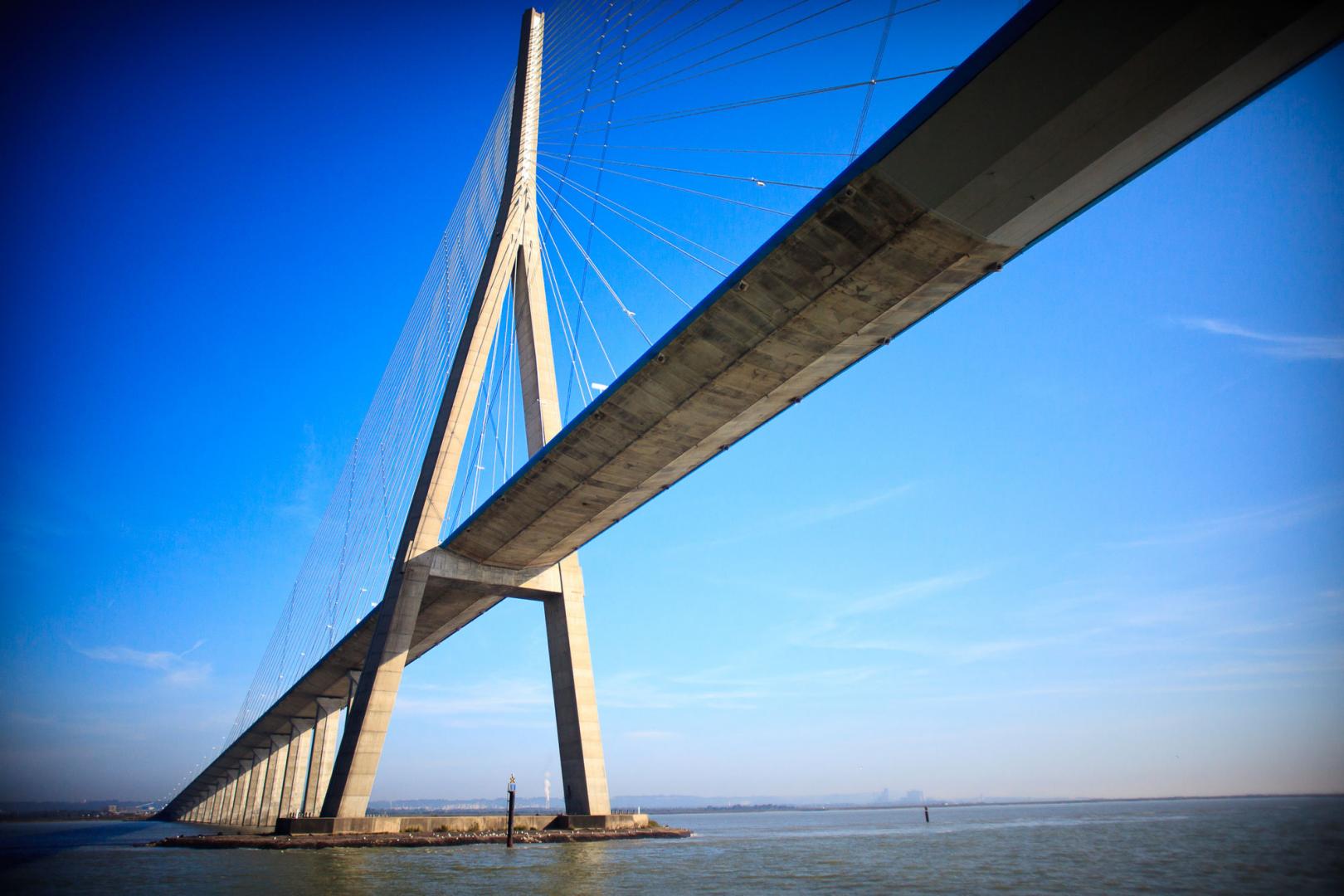 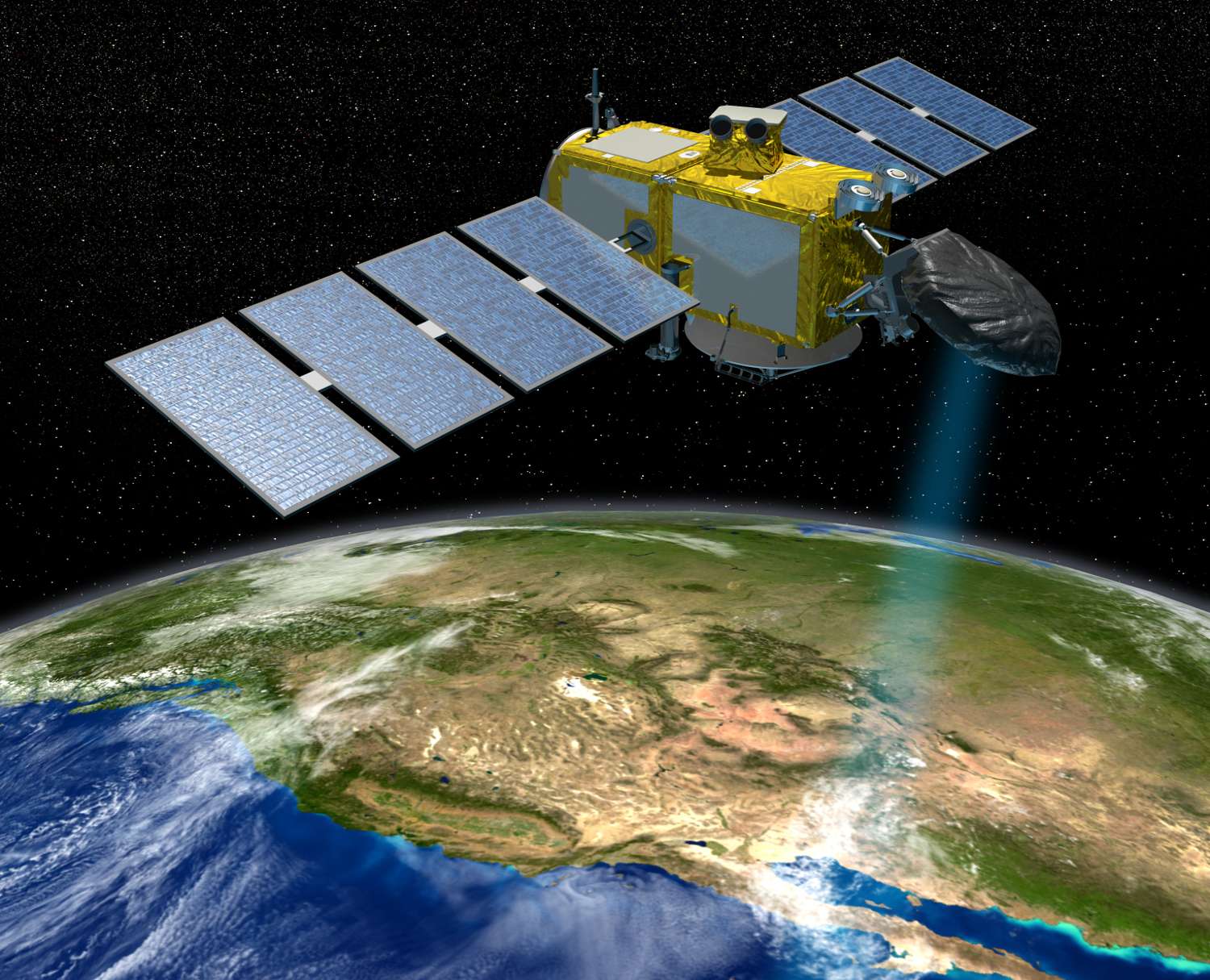 Spécialité Physique Chimie
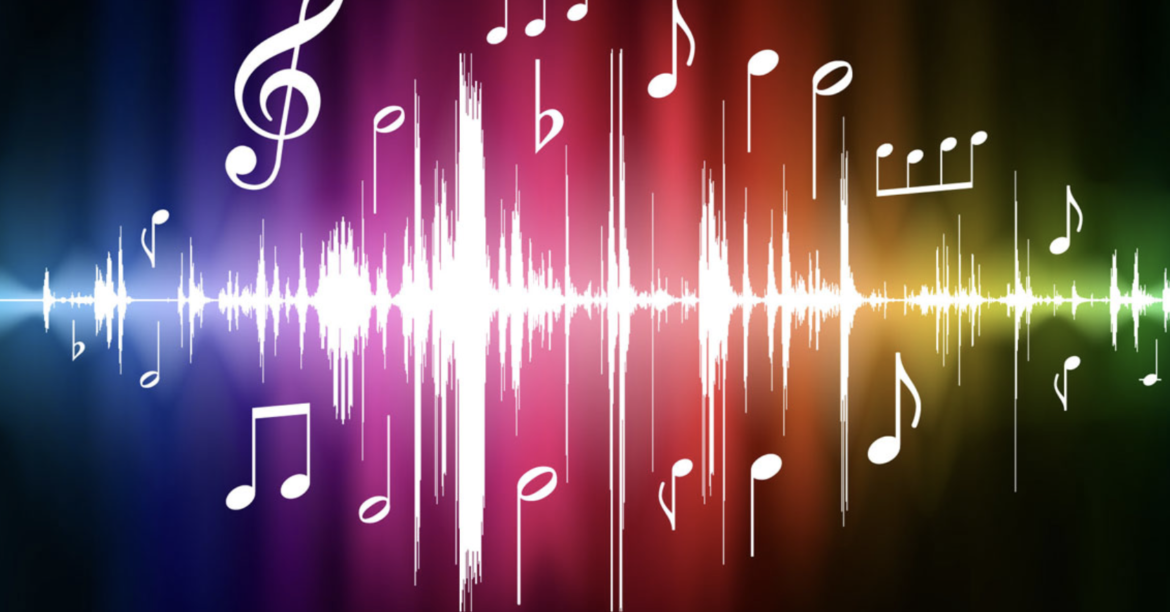 Thème 2 : Ondes et signaux
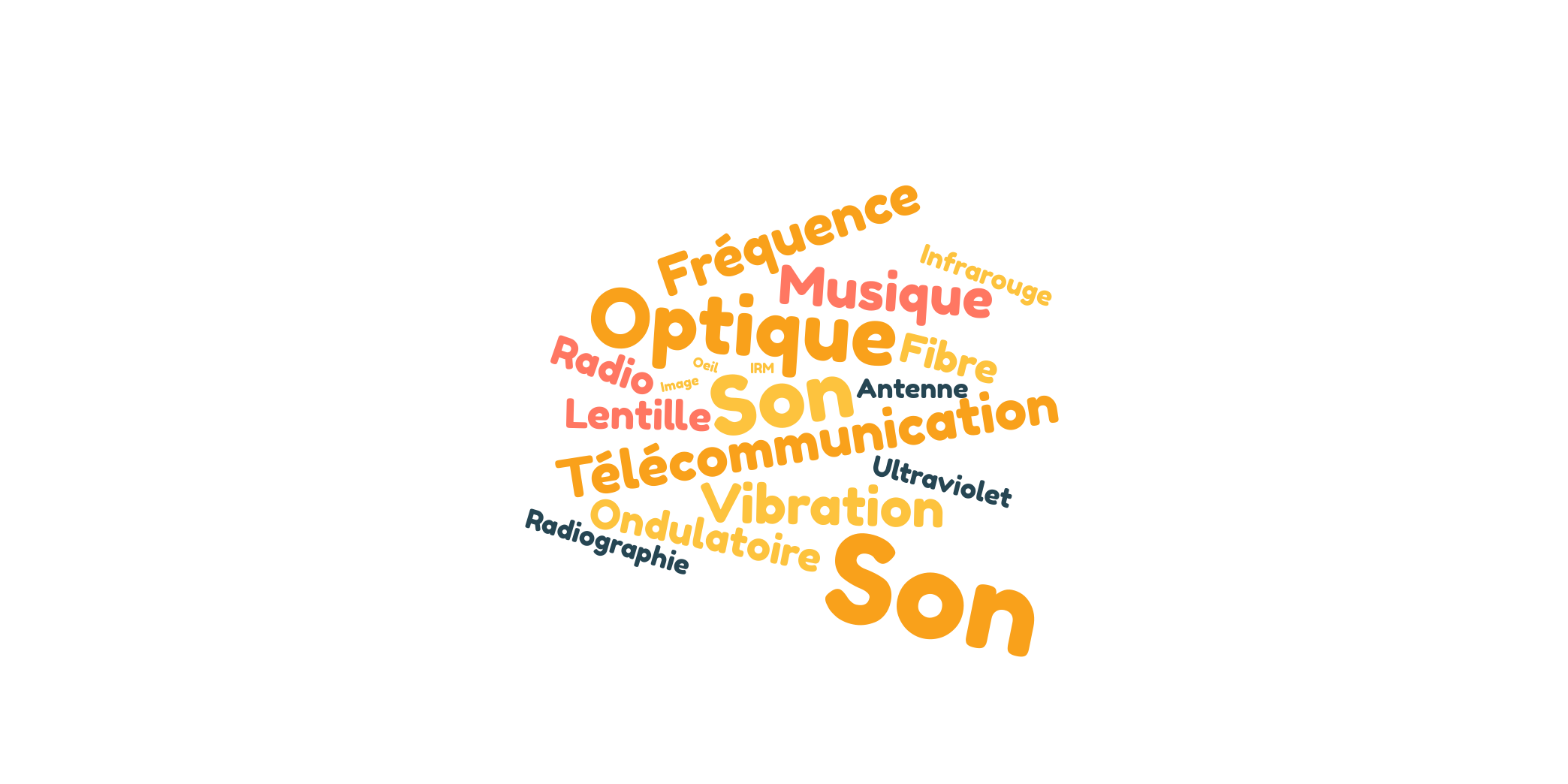 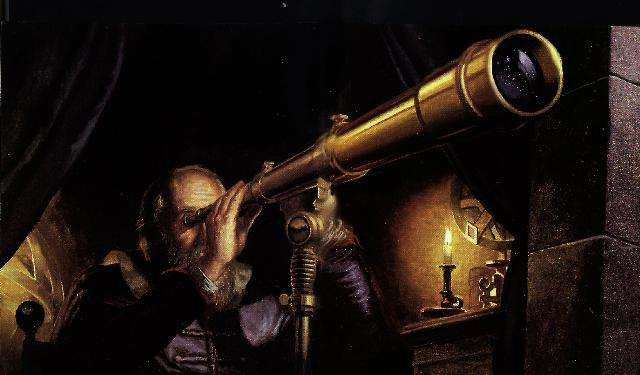 Spécialité Physique Chimie
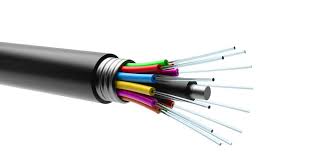 Thème 3 : Transformation de la matière
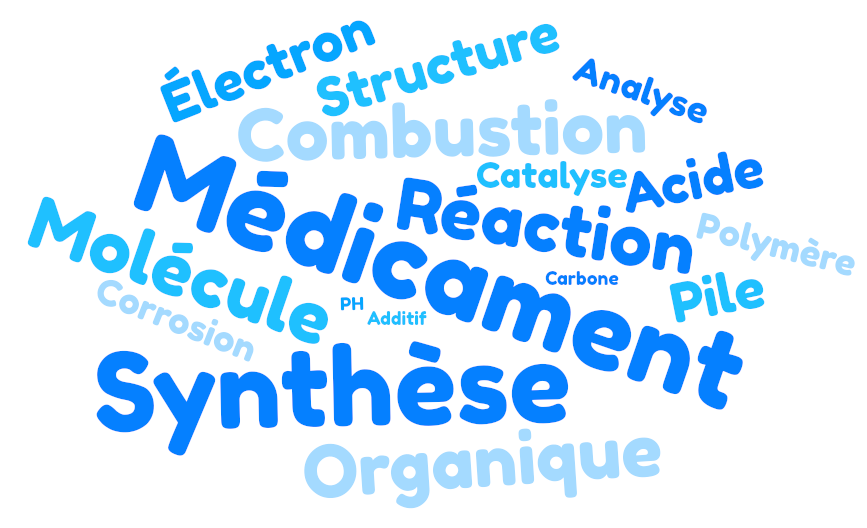 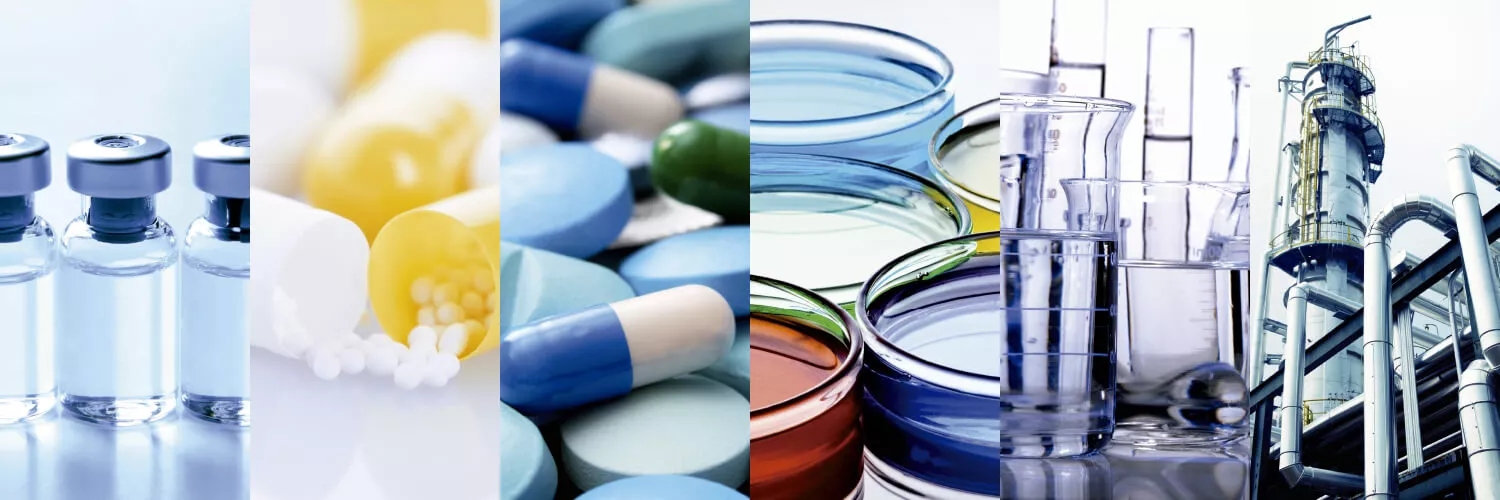 Spécialité Physique Chimie
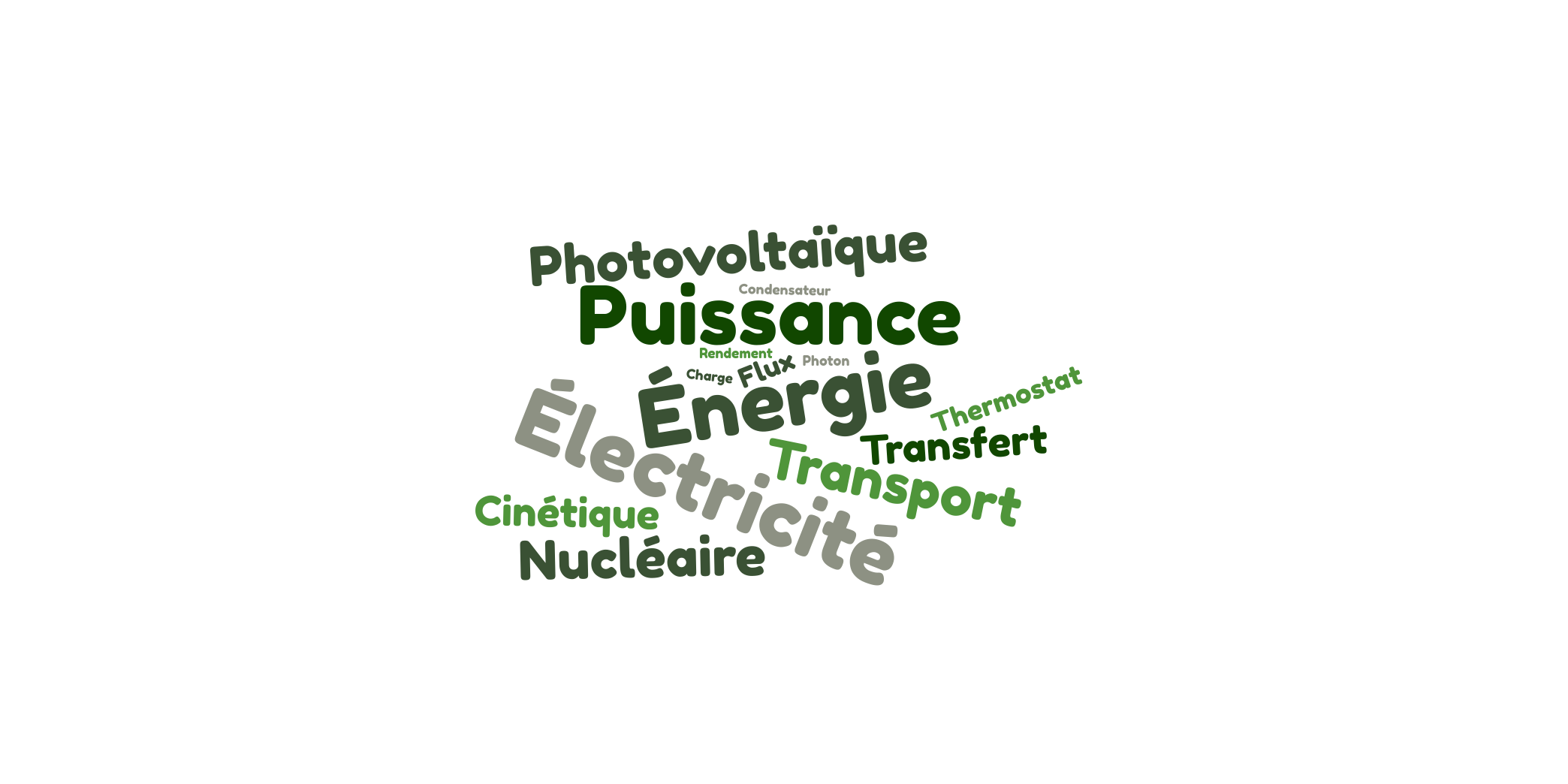 Thème 4 : Conversion d’énergie
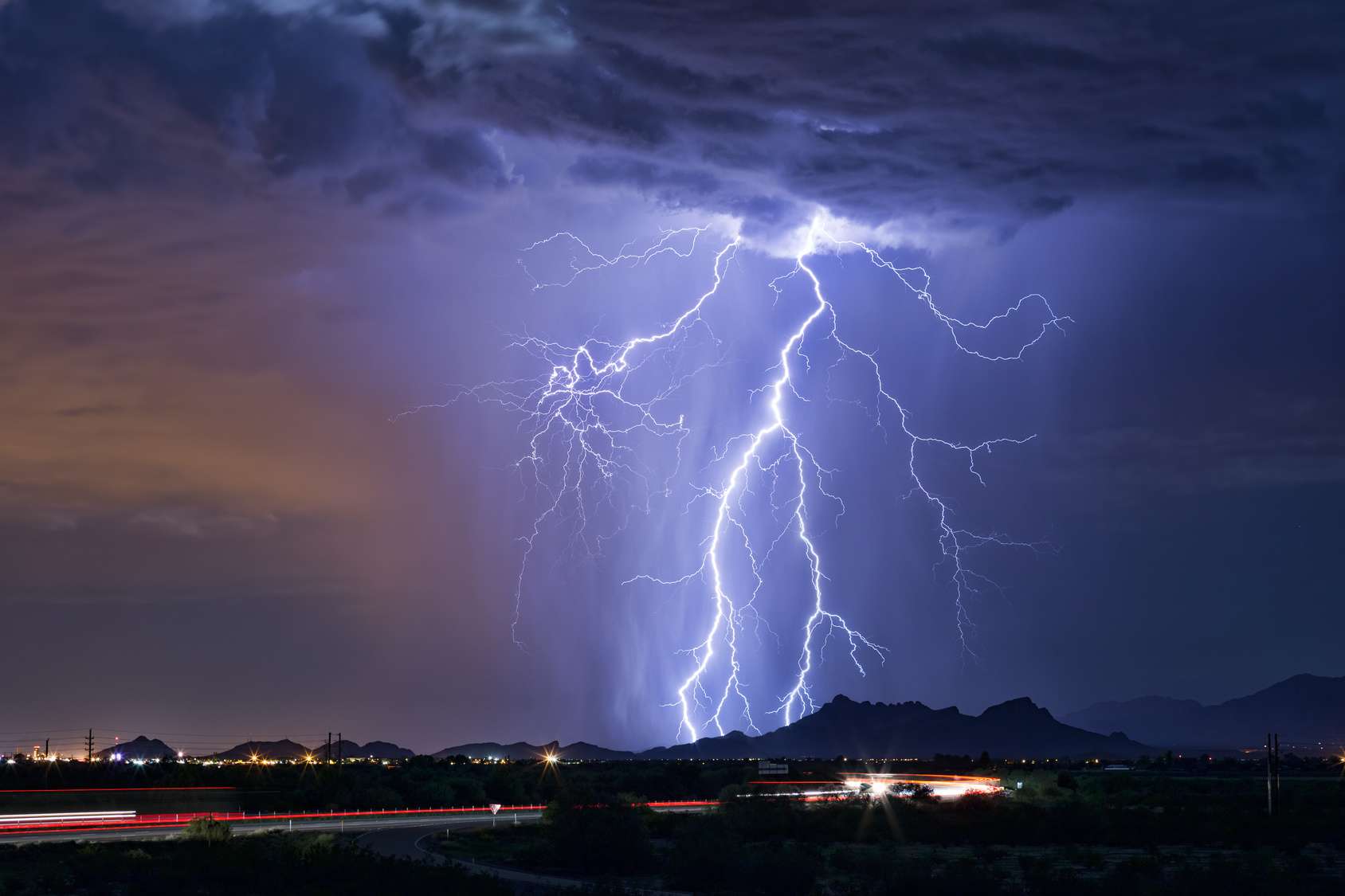 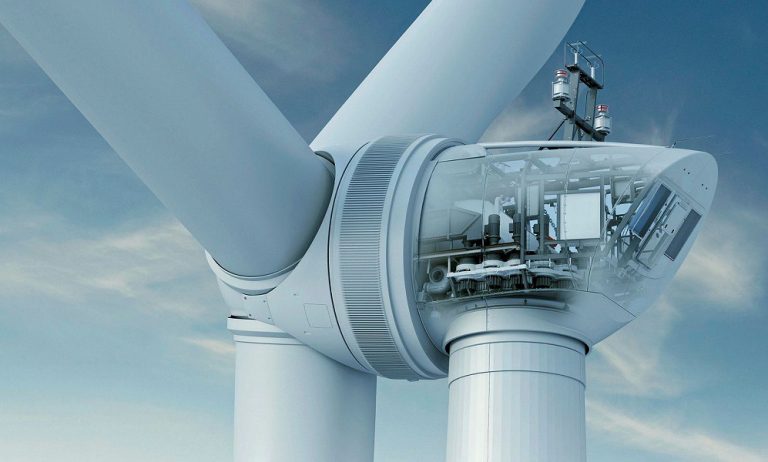 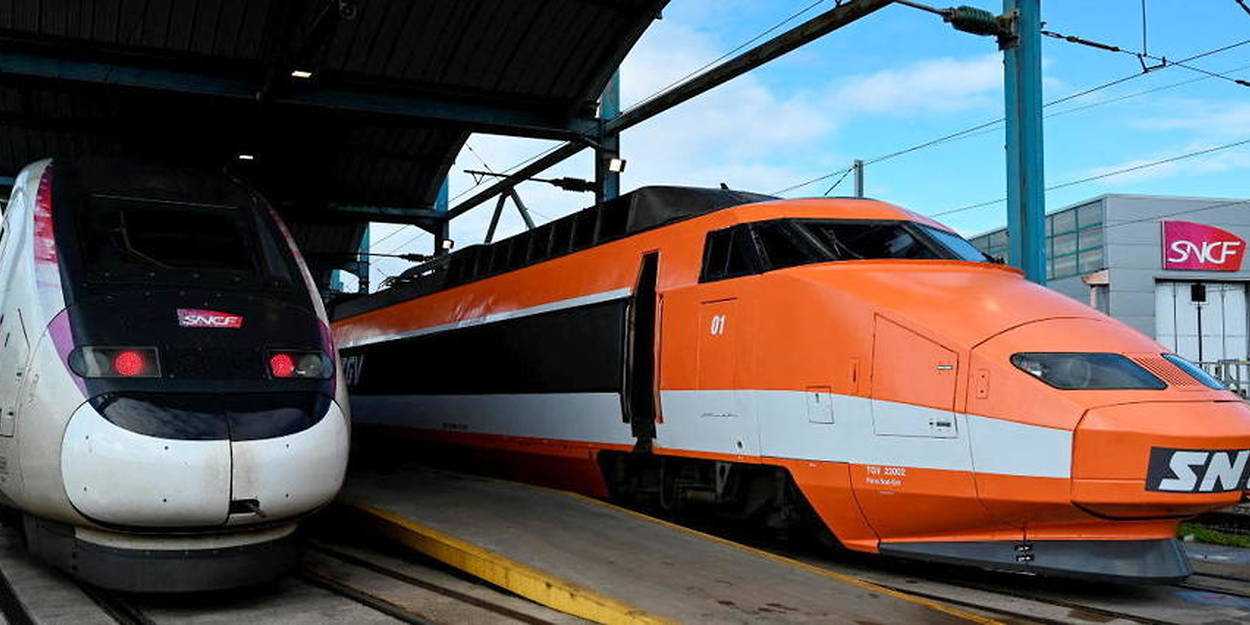 Spécialité Physique Chimie
Utilisation des outils numériques
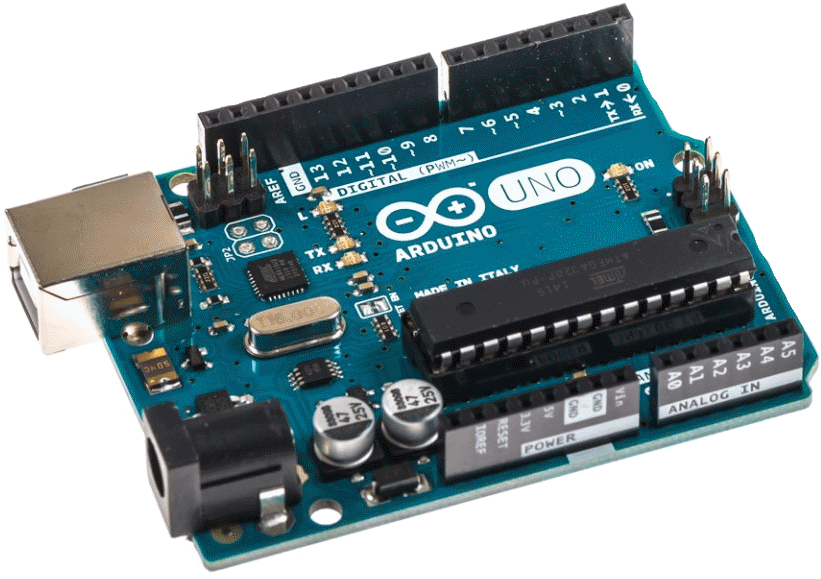 Programmation en langage Python
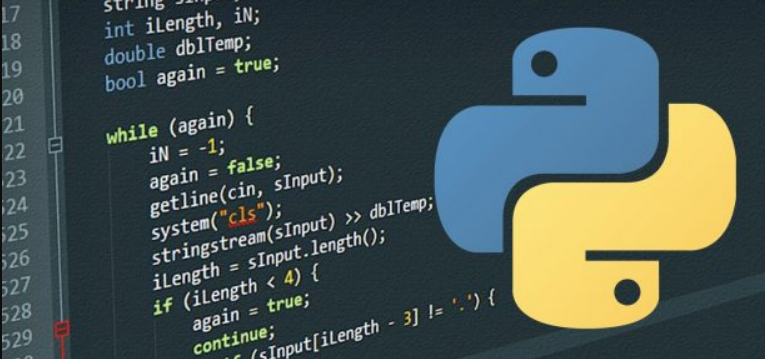 Pilotage de Microcontrôleur Arduino
Spécialité Physique Chimie
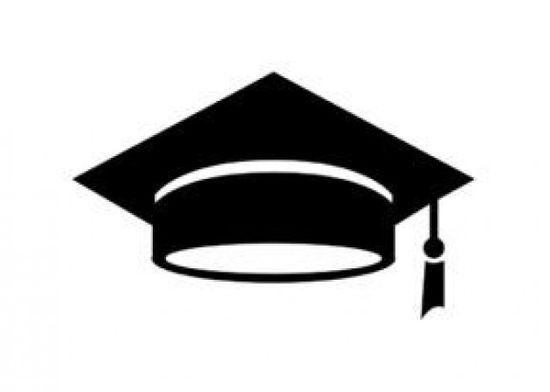 Après le Bac ...
L’Université : Physique, Chimie, SVT, Médecine (PASS), Sport (STAPS) ...
École d’ingénieur avec cycle préparatoire intégré : INSA, INP ...
Classe préparatoire aux grandes écoles : Math, Physique, Chimie, Science de l’ingénieur, BCPST.
Les IUT et BTS en génie mécanique, électricité et électronique, biochimie, environnement, géomètre-topographe, audiovisuel, génie civil, photographie, matériaux, qualité et traitement de l’eau, biochimie, réseau et télécommunication, génie thermique et énergie, construction bois, industrie céramique, agronomie, bâtiment, opticien, construction navale, système automatique, pharmacologie, traitement des surface, système numérique
Spécialité Physique Chimie
LA SPECIALITE SCIENCES DE LA VIE ET DE LA TERRE
Pour qui ?
Que vais-je apprendre ?
Que faire après le lycée avec cette spécialité ?
POUR QUI ? Les élèves qui veulent découvrir les métiers liés à la santé et au sport Les élèves qui veulent découvrir les métiers actuels ou émergents dans l’environnement et le développement durable, les géosciences, la gestion des ressources et des risques, les biotechnologiesLes élèves qui veulent découvrir les métiers liés aux sciences fondamentales (recherche, enseignement)
DES METIERS EN RELATIONS AVEC LES SVT
DOMAINE DE LA RECHERCHE
ET DE L’ENSEIGNEMENT
DOMAINE DU DEVELOPPEMENT DURABLE, DE L’ENVIRONNEMENT, DE LA GESTION DES RESSOURCES ET DES RISQUES
DOMAINE DE LA SANTE
Animalier de laboratoire, Animateur nature
Bio informaticien, Biologiste
Botaniste, Climatologue
Enseignant chercheur
Ingénieur agronome
Ingénieur de la police scientifique
Ingénieur de recherche et développement
Journaliste scientifique, Météorologue
Océanographe, Palynologue
Professeur de SVT
Sédimentologue, Technicien de laboratoire
Volcanologue, Zoologue…
Agent ONF, Agriculteur, Chargé d’études naturalistes
Econome de flux, Expert efficacité énergétique
Géologue d’exploitation, Géologue en géothermie
Géologue pétrolier, Géophysicien minier
Hydrogéologue, Ingénieur agroalimentaire
Ingénieur de recherche et développement en
développement durable
Ingénieur études méthanisation, Ingénieur traitement
des eaux, Ingénieur environnement et risques
industriels, Responsable QSE (qualité, sécurité,
environnement), Technicien de l’eau
Technicien de qualité (ait, eau…), Technicien en
traitement des déchets, Technicien forestier…
Auxiliaire de santé animale, Biostatisticien
Cadre dirigeant au sein de la sécurité sociale
Chiropracteur, Dentiste, Diététicien
Educateur sportif, Ergothérapeute, Infirmier
Kinésithérapeute, Manipulateur radio
Médecin généraliste, Médecin spécialiste
Orthophoniste, Orthoptiste, Ostéopathe
Pharmacien, Podologue
Psychologue, Puéricultrice, Sage-femme
Technicien d’analyses biomédicales
Technicien ou ingénieur dans l’industrie
pharmaceutique
Vétérinaire, Visiteur médical…
Que vais-je apprendre ?
TROIS OBJECTIFS
Assurer l’acquisition d’une culture scientifique assise sur les concepts fondamentaux de la biologie et de la géologie
Participer à la formation de l’esprit critique et à l’éducation civique
Préparer les élèves qui choisiront une formation scientifique à une poursuite d’études dans l’enseignement supérieur
Extraits du programmeLe programme s’articule autour de 3 grands thèmes :
La Terre, la vie et l’organisation du vivant
 Enjeux planétaires contemporains
 Corps humain et santé
Programme de la spécialité SVT de Première
La Terre, la vie et l’organisation du vivant
Transmission, variation et expression du patrimoine génétique
La dynamique interne de la Terre
Enjeux planétaires contemporains
Ecosystèmes et services environnementaux
Corps humain et santé
Variation génétique et santé
Le fonctionnement du système immunitaire humain
Programme de la spécialité SVT de Terminale
Corps humain et santé

Comportements, mouvement et système nerveux
Produire le mouvement : contraction et apport d’énergie
Comportement et stress : vers une vision intégrée de l’organisme
La Terre, la vie et l’organisation du vivant
Génétique et évolution
A la recherche du passé géologique de notre planète
Enjeux planétaires contemporains
De la plante sauvage à la plante domestiquée
Les climats de la Terre : comprendre le passé pour agir aujourd’hui et demain
Quelles études après une SPE SVT ?
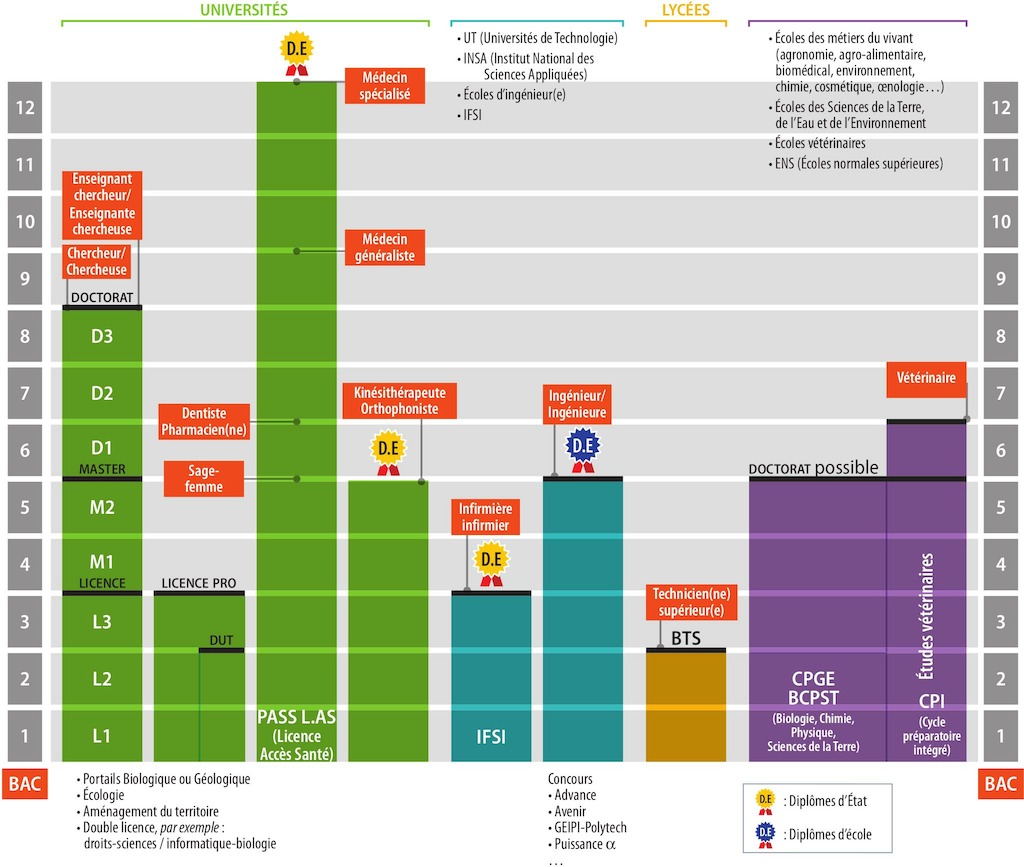 Des études facilitées par la spécialité SVT
Licences Chimie, Physiques, Sciences et technologie, STAPS, Sciences de la vie, Sciences de la Terre, Ecologie, Etudes de santé, Sciences sanitaires et sociales, Psychologie…
Classes préparatoires scientifiques pour les écoles d’agronomie, de biotechnologies et de géologie/environnement « BCPST » et écoles vétérinaires…
Ecole d’ingénieurs, d’agronomie, du paysage…
Etudes paramédicales
BTS Biotechnologie, Gestion et protection de la nature, Métiers de l’eau, Métiers de l’environnement, Qualité dans les industries alimentaires et les bio-industries. Prothésistes dentaires, Bio-analyses, Biophysicien de laboratoire, Opticien, BTSA gestion de l’eau, Agronomie…
BUT (ancien DUT en 3 ans) Génie biologique, Hygiène, sécurité environnement…
DTS imagerie médicale et radiologie thérapeutique, DE manipulateur radio…
Simulez vos combinaisons de spécialités et découvrez les perspectives de formations et de métiers qui s'offrent à vous
http://www.horizons21.fr/
 
5 étapes à la carte pour construire mon avenir au lycée
http://www.secondes-premieres2020-2021.fr/#1019043

Document interactif sur les études supérieures avec la spécialité SVT
http://www.apbg.org/2020/01/02/une-fleur-pour-lorientation/
Numérique et Science Informatique
NSI
Pourquoi la Spécialité NSI?
Pour comprendre le fonctionnement des ordinateurs et les bases de la programmation.
L’informatique aura une place importante dans le métier que vous envisagez.
Parce que vous voulez faire des études d’informatique après le BAC.
Attention : Spé Math obligatoire en 1°. Et nombre limité de places (52). 
En Terminale : si poursuite d’études en informatique, spé math demandée par le supérieur accompagnée de Physique ou NSI.
Première :

Architecture matérielle, Fonctionnement général des systèmes informatiques, assembleur et représentation des données en mémoire

Système d’exploitation, en particulier ligne de commande Linux

Programmation Python I

Conception site Web

Communication réseau (entre machines)

Introduction à l’IA
Terminale :

Bases de données et SQL

Automates et machines de Turing, problème de l’arrêt et décidabilité, Preuve d’algorithme et gestion des interruptions

Programmation Python II

Architecture matérielle, Gestion des processus

Protocoles de routage des paquets

Grand Oral
L’informatique en Post-Bac :
Principalement 3 axes :
Licence d’informatique ou Math/info (selon les universités).
Classes préparatoires MPII suivies de MPI en deuxième année. Pour ensuite faire une grande école d’informatique (Grenoble INP-Ensimag, …).
Ecole avec classe préparatoire intégrée (EPITA, EPITECH, ESIEE, …).
[Speaker Notes: MPII : Math, Physique, Informatique et Ingéniérie
MPI : Math, Physique, Informatique]
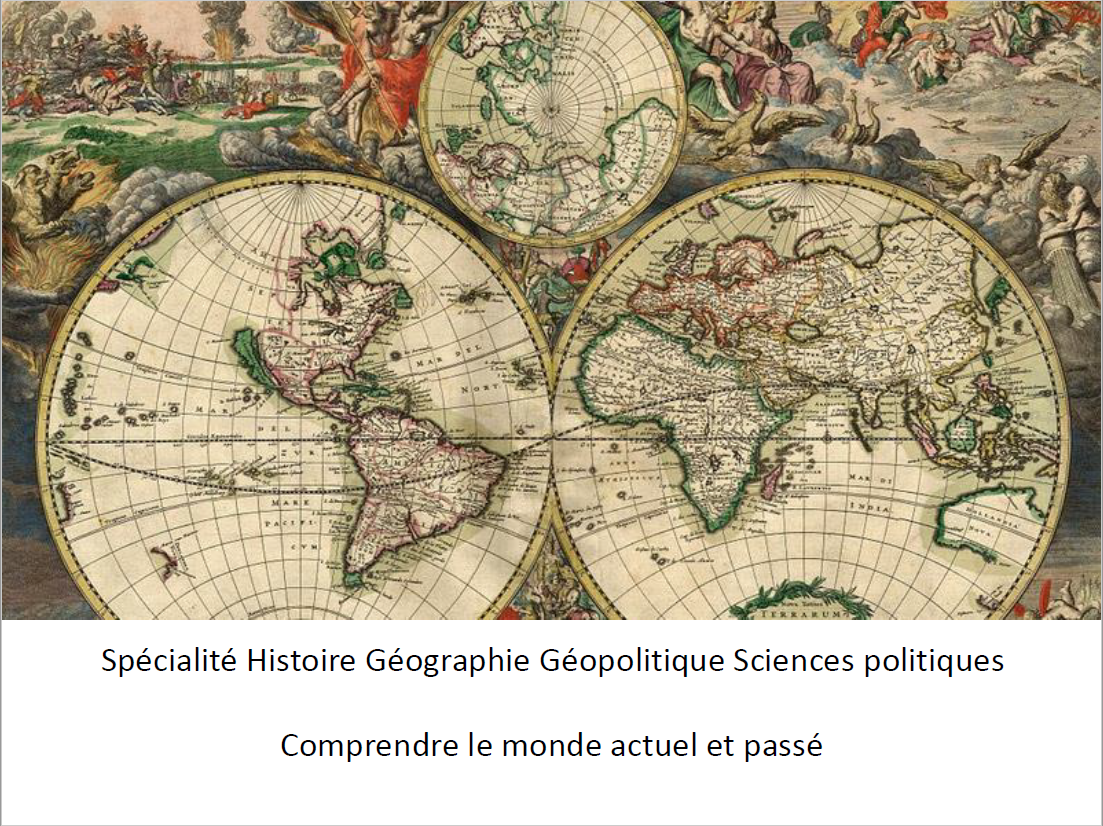 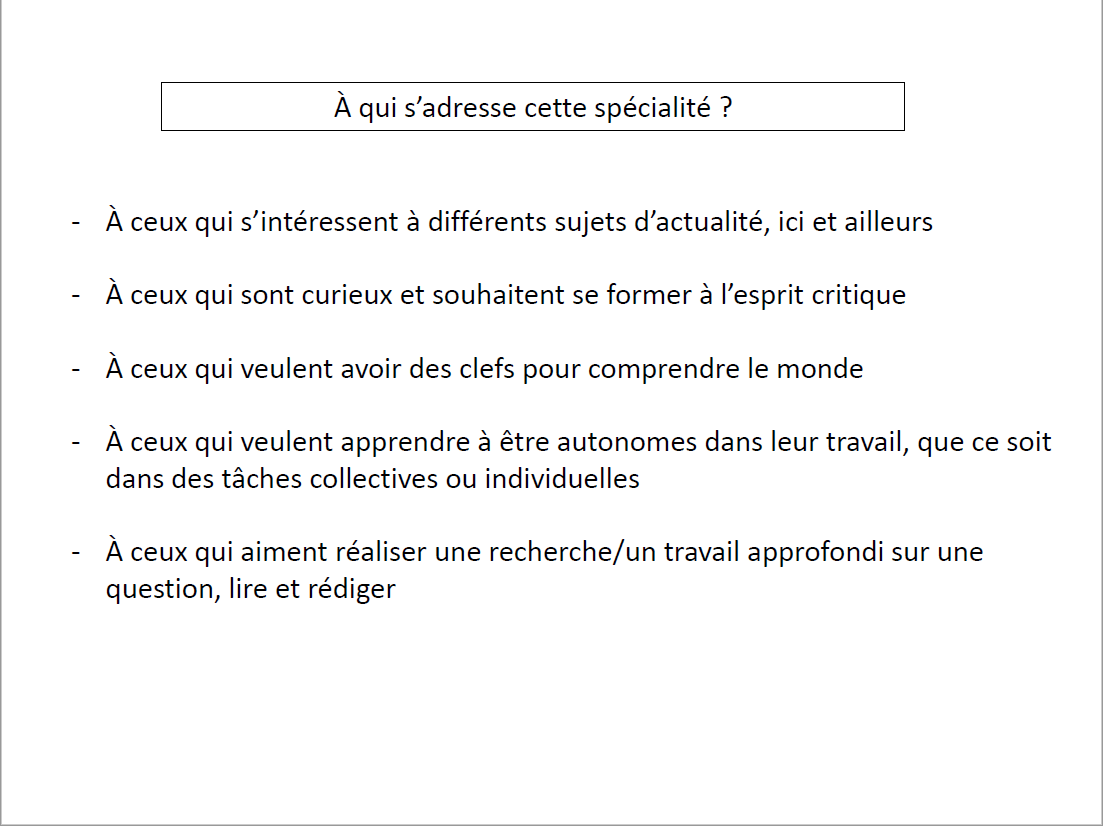 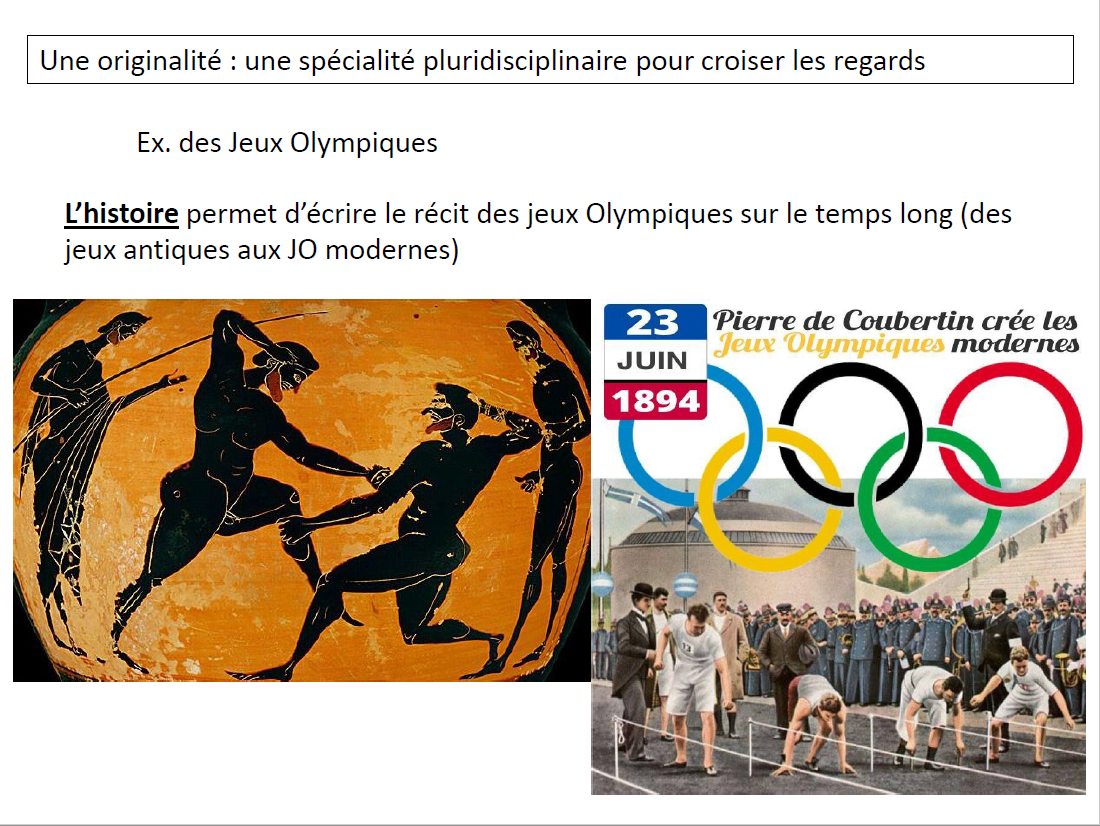 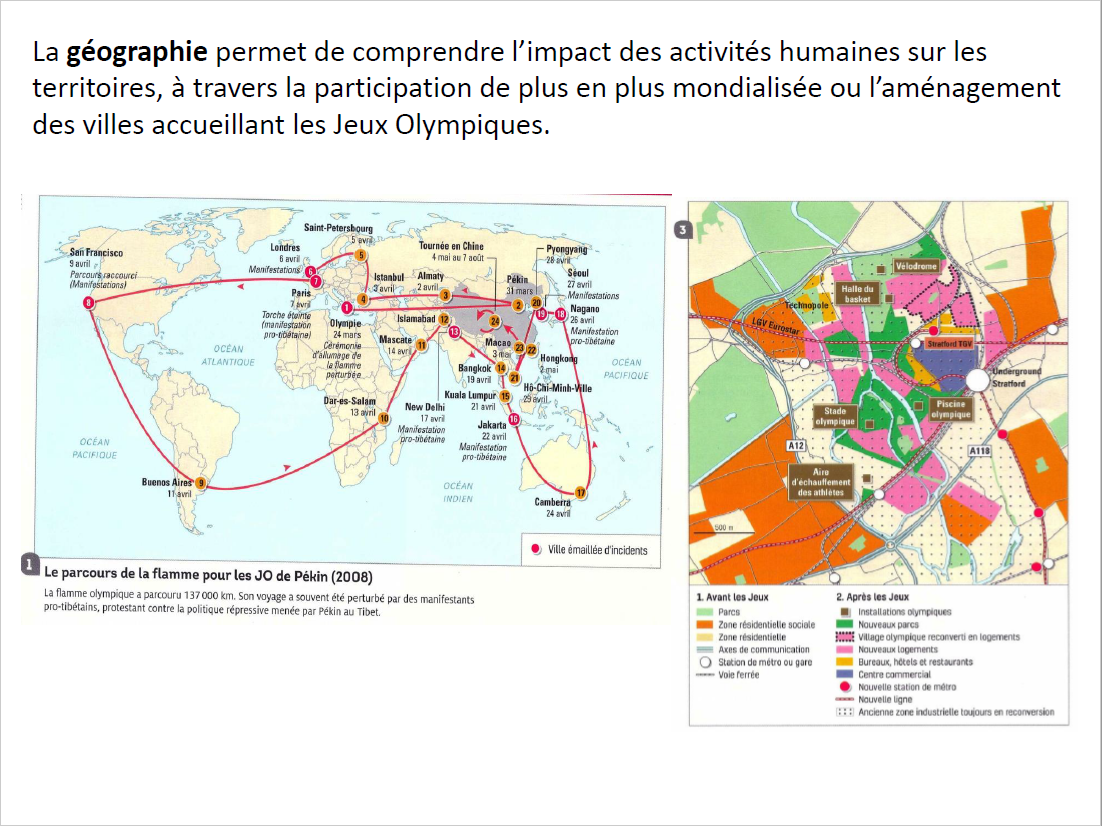 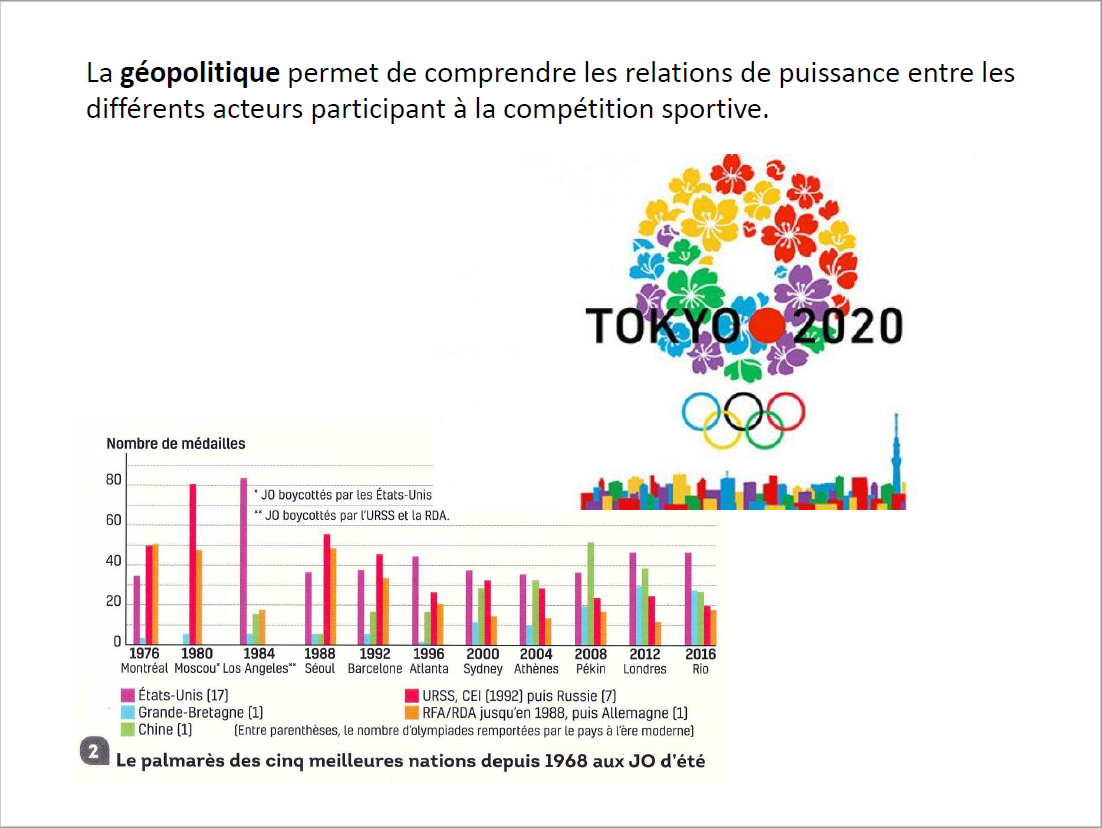 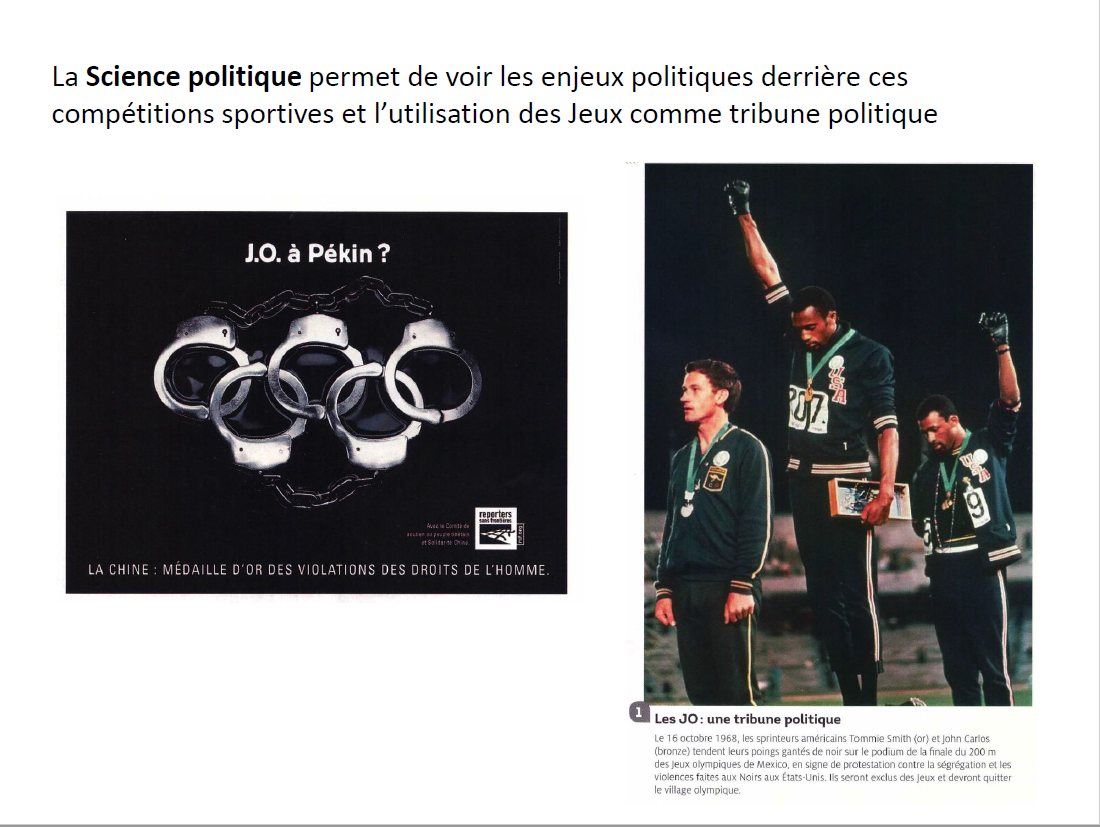 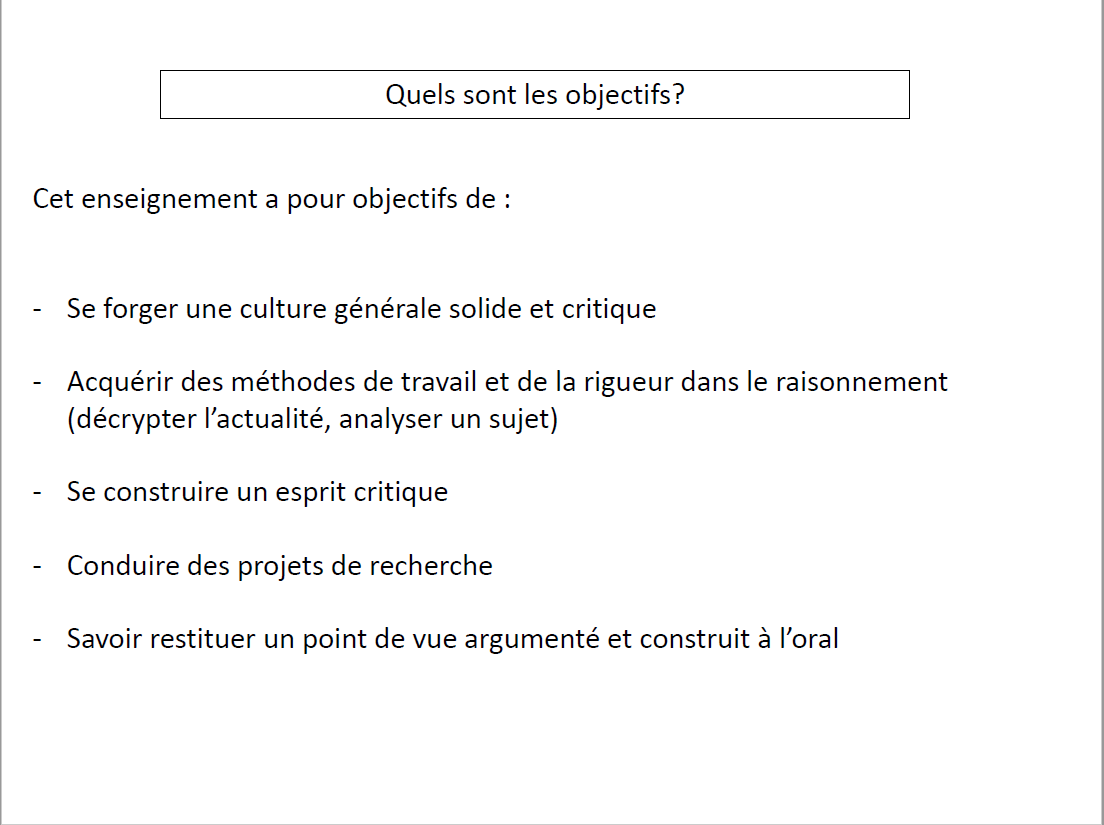 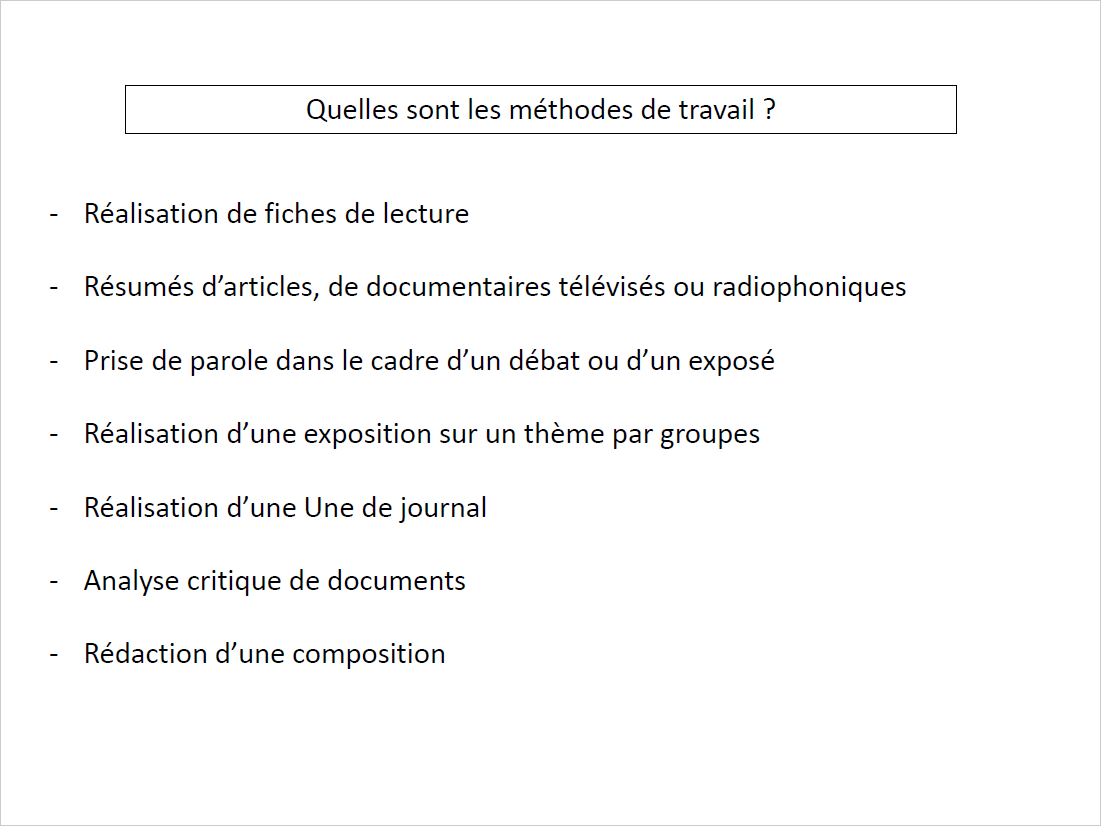 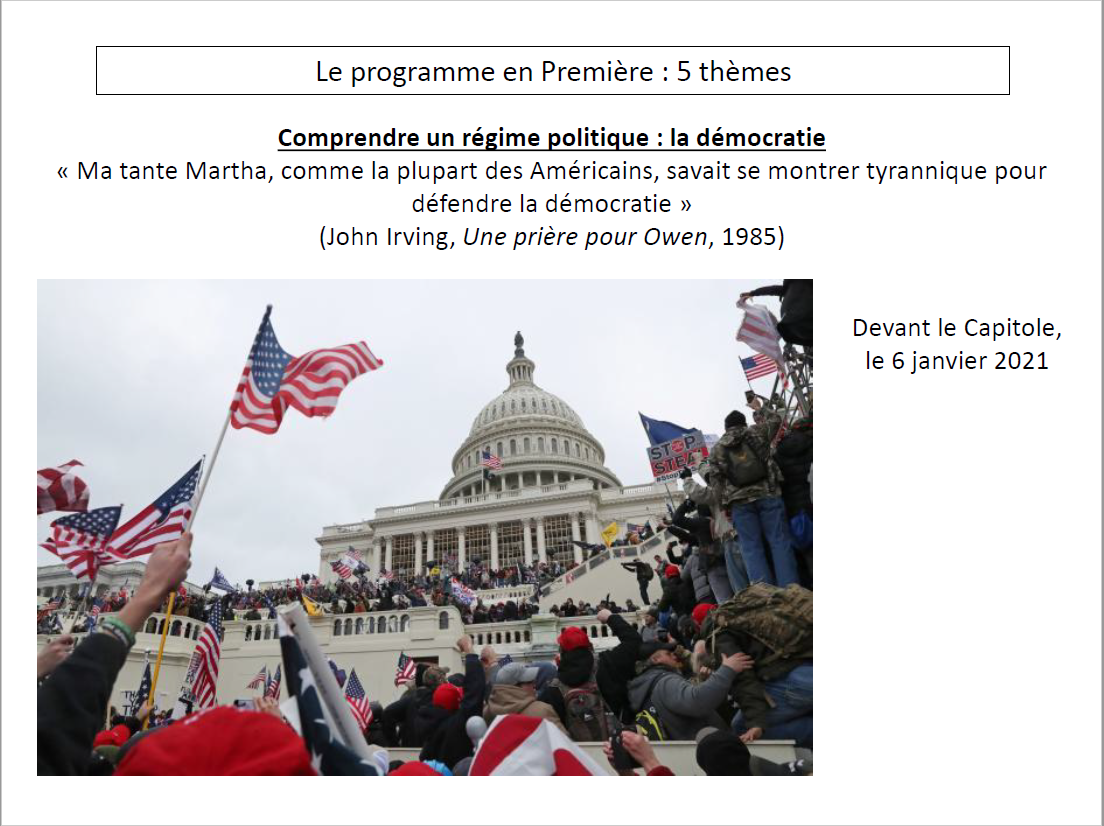 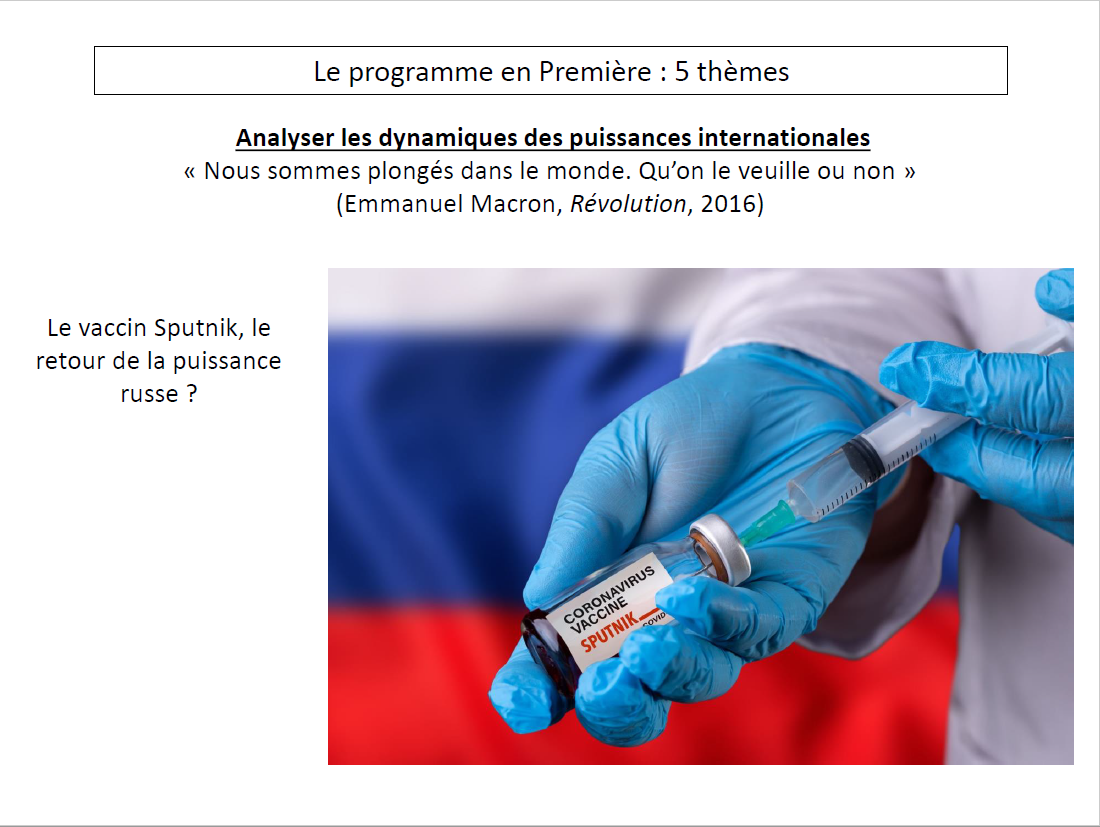 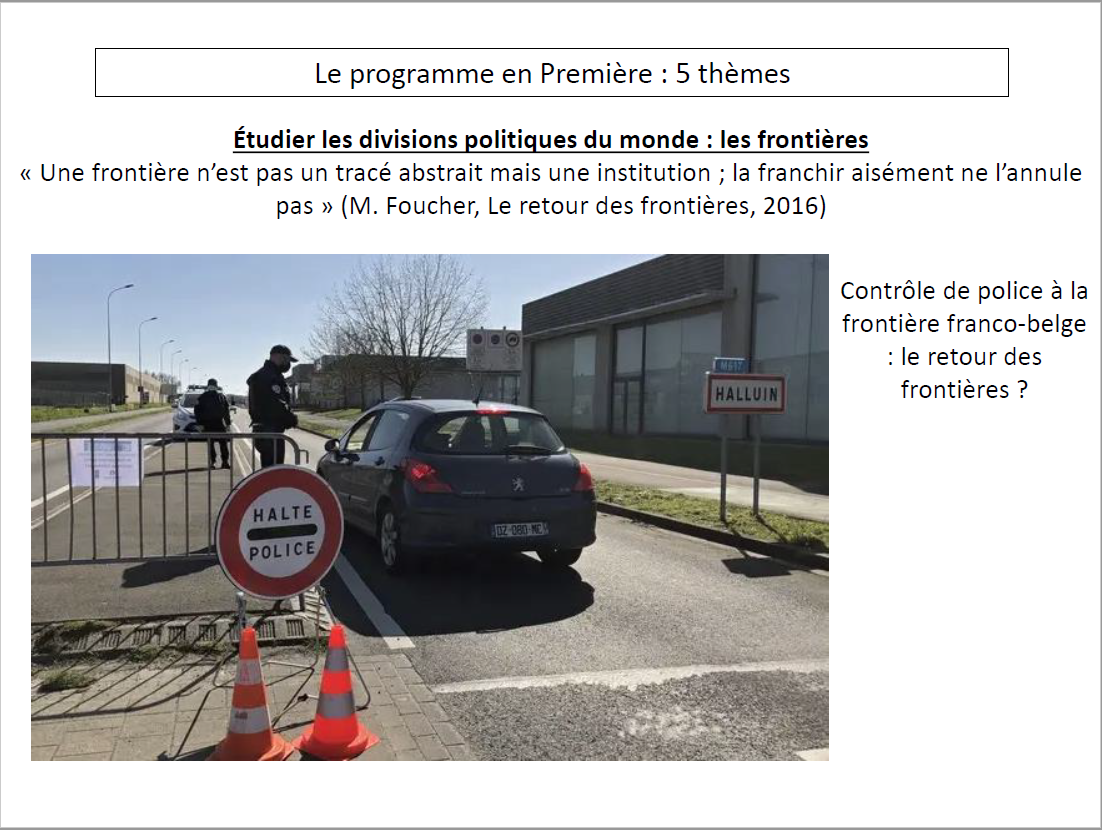 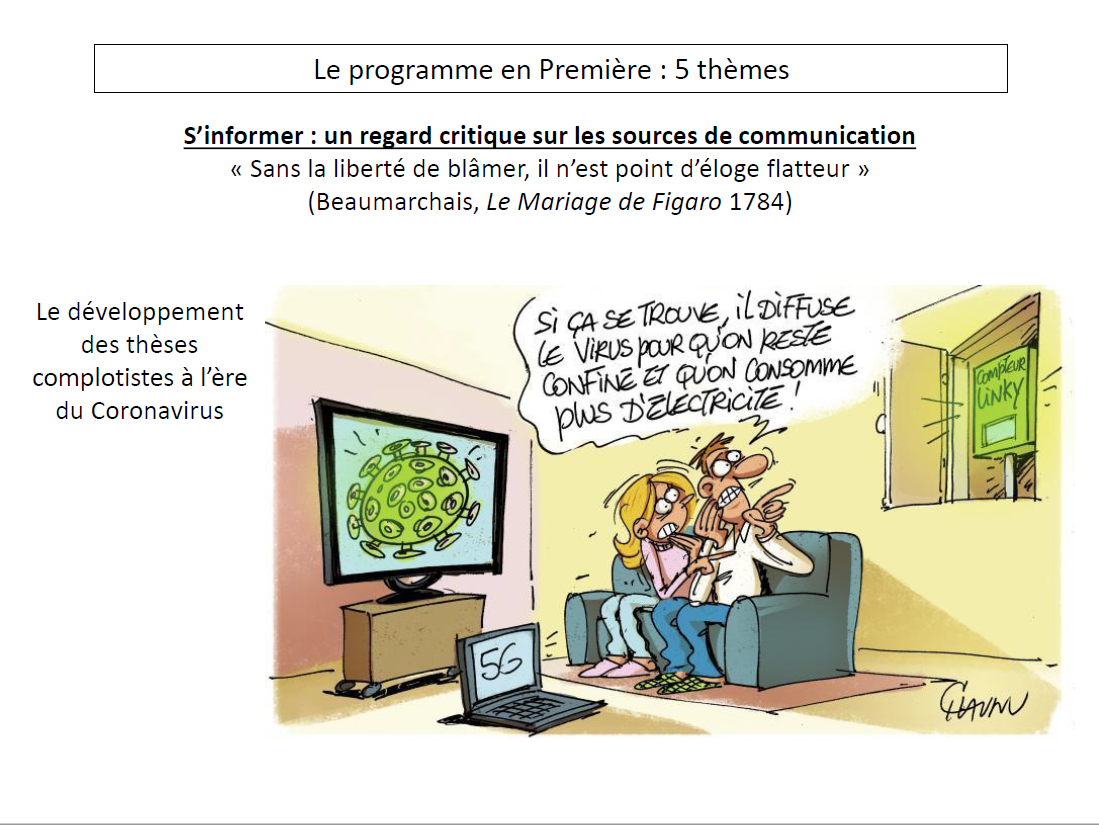 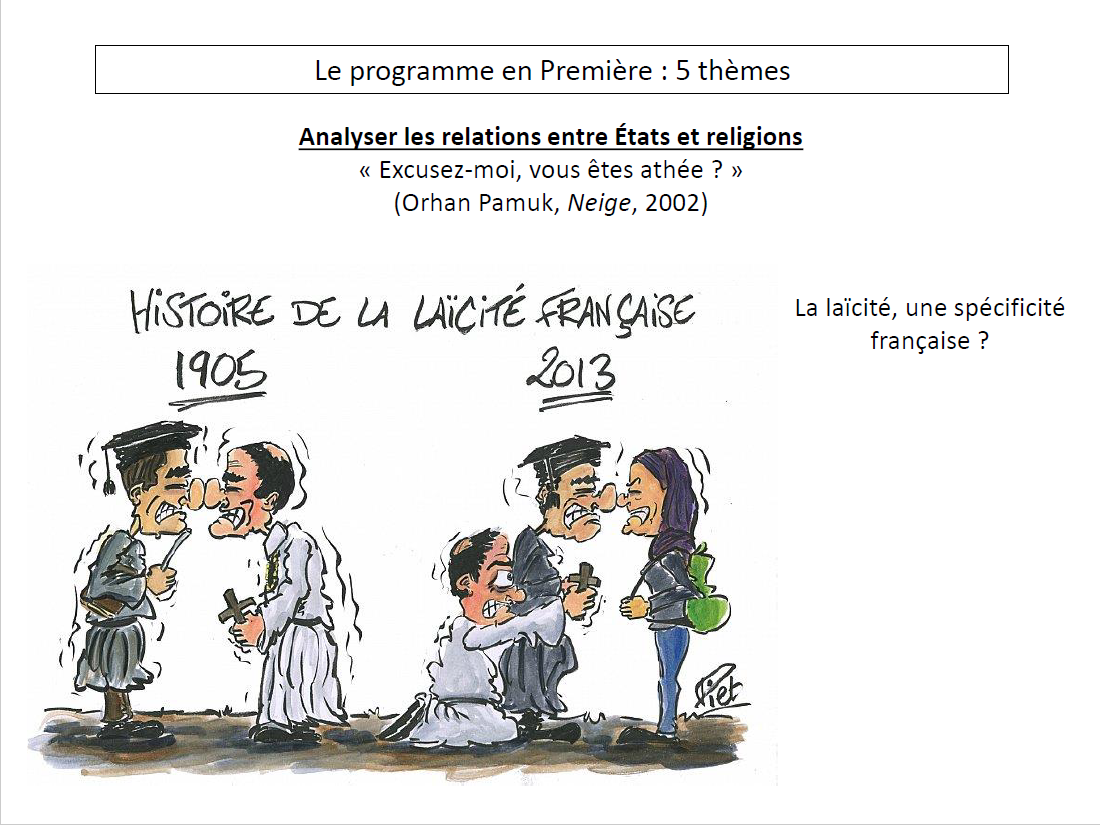 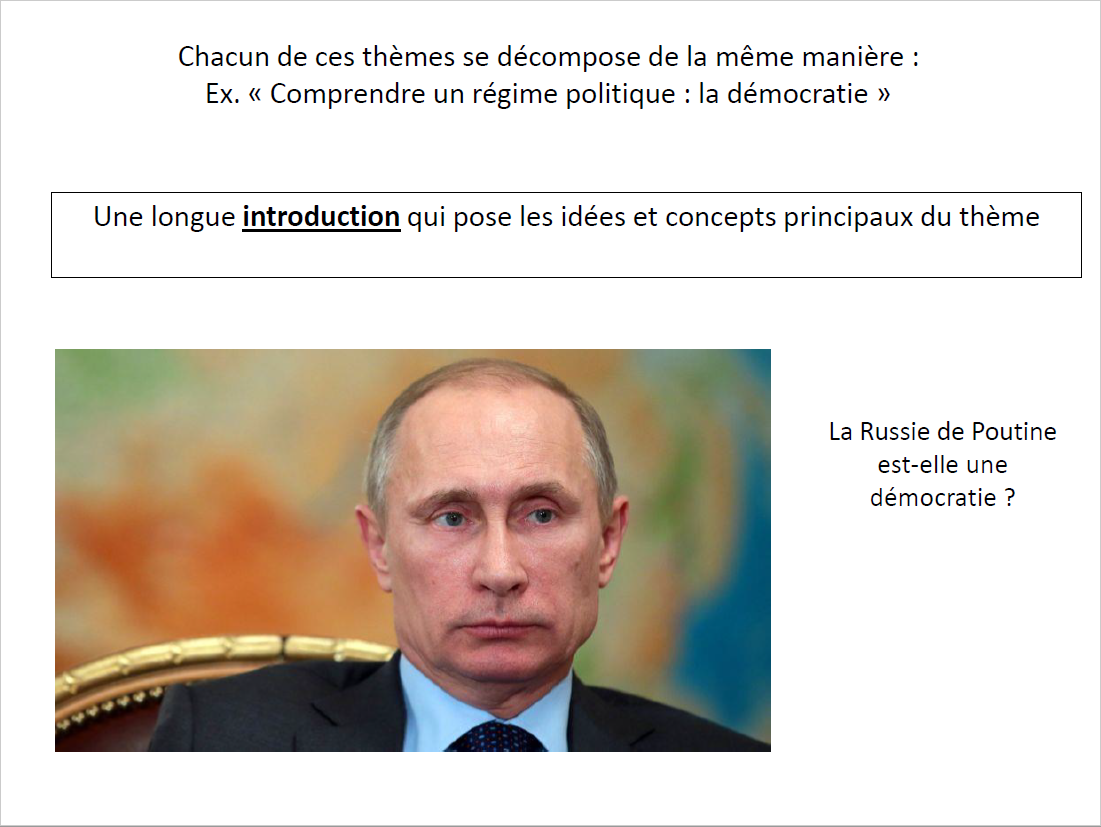 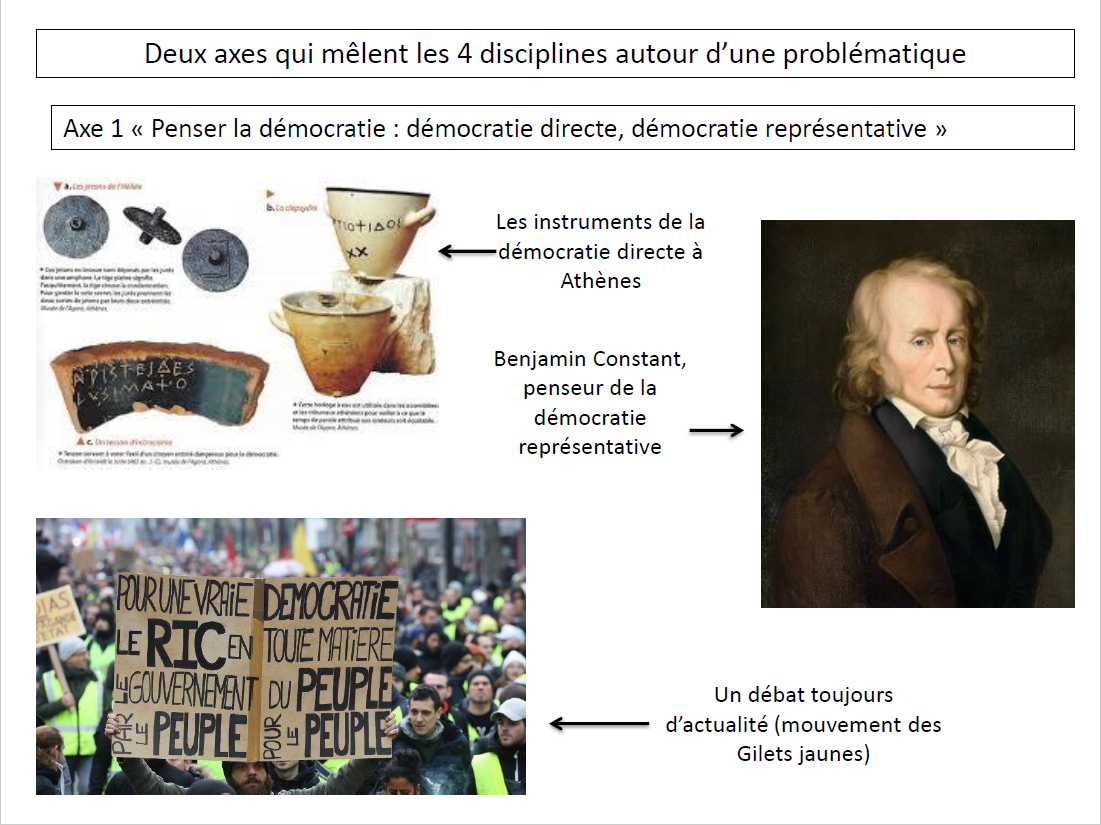 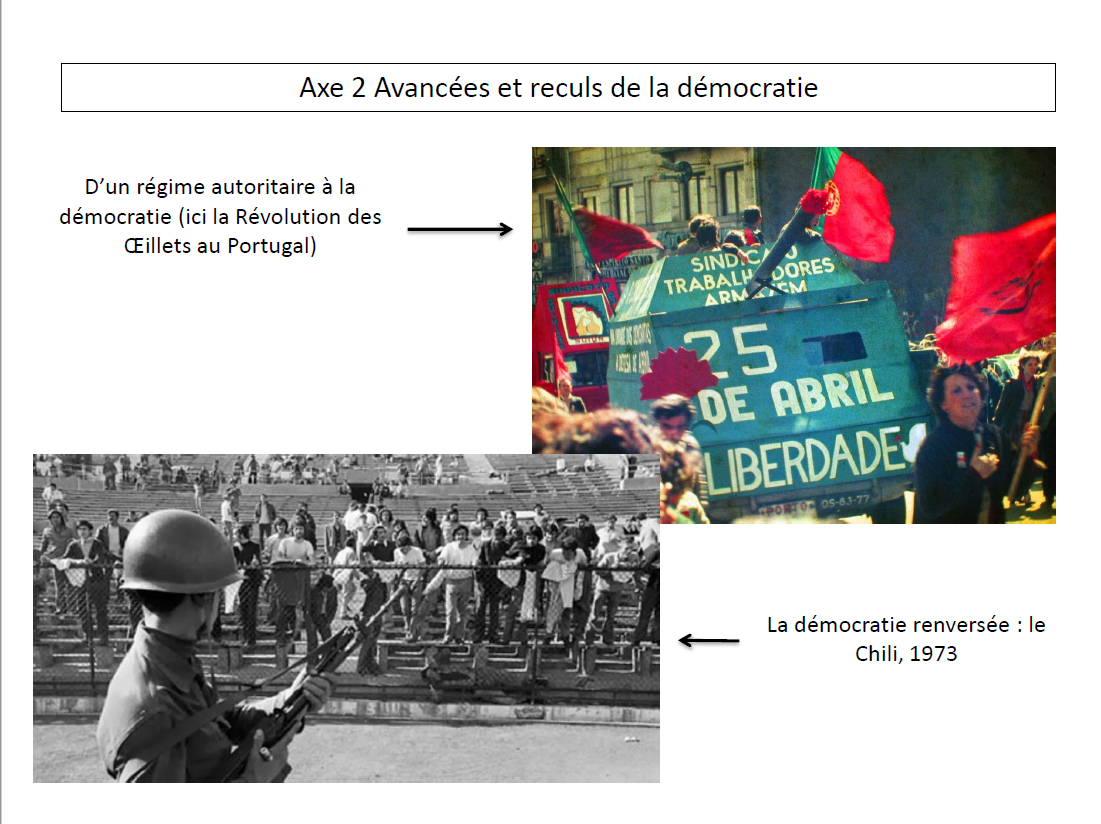 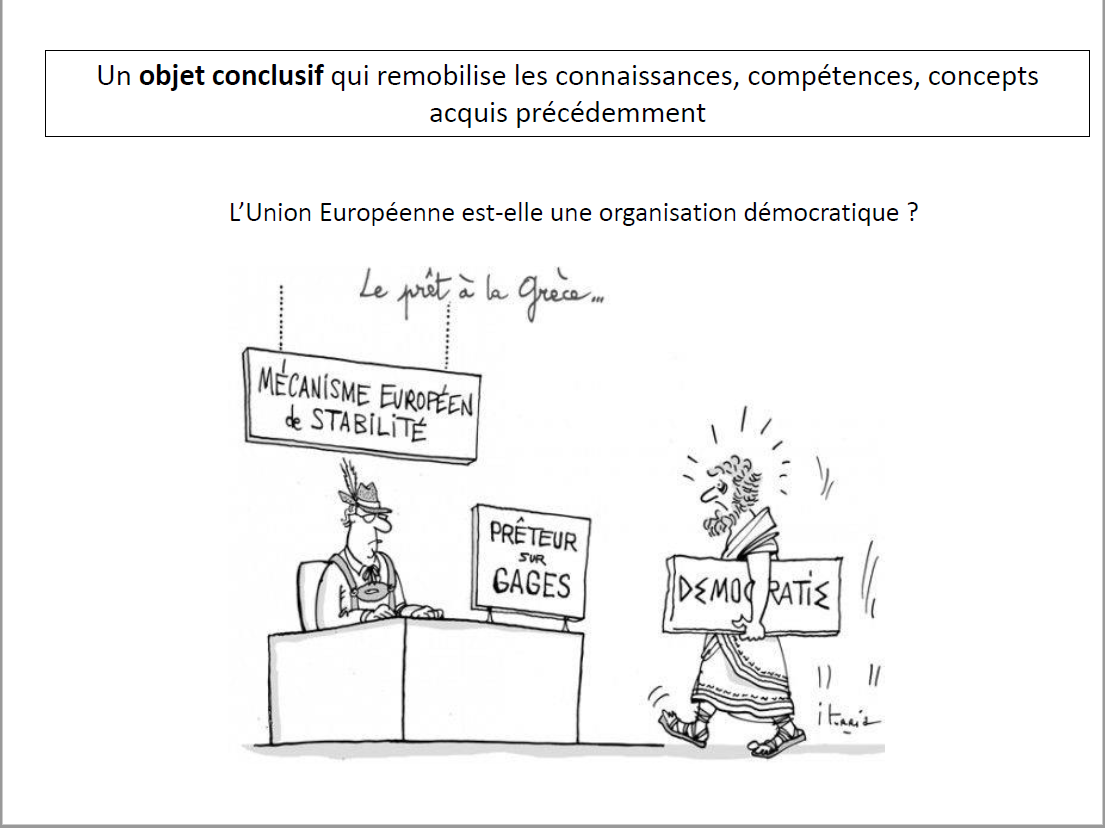 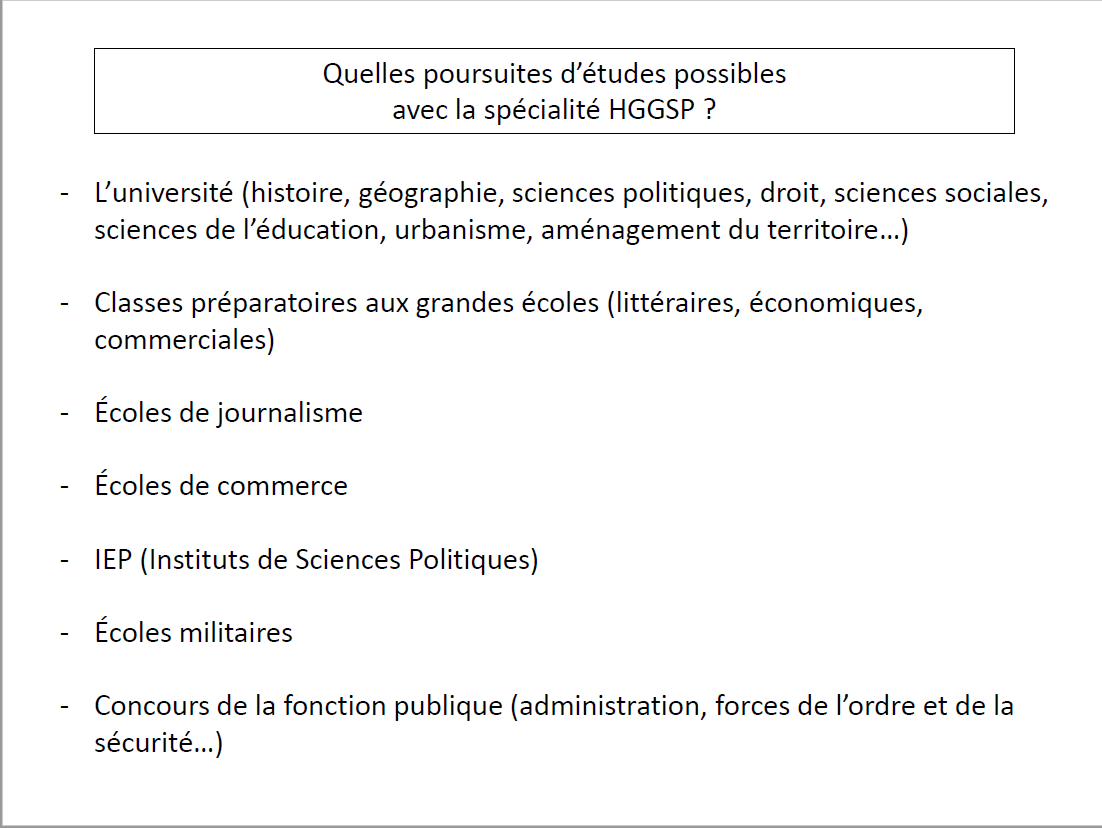 La spécialité de sciences économiques et sociales (SES)
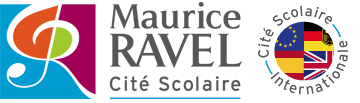 Quelle est la « philosophie » de la spécialité SES ?
Donner des « clés » aux élèves pour qu’ils comprennent un certain nombre d’enjeux économiques, sociologiques, politiques contemporains 

 Développer une démarche scientifique (mettre à distance ses opinions ou ses croyances en les confrontant à des phénomènes observables, quantifiables) 

 Le statut des mathématiques et des statistiques en SES = un ensemble d’outils pour analyser le monde qui nous entoure, pas une fin en soi

 Les épreuves de baccalauréat sont essentiellement « littéraires » même si elles reposent sur l’analyse de données quantitatives
Qu’apprend-t-on en SES ?
Tant en 1ère qu’en terminale, le programme s’appuie sur 3 sciences humaines (économie, sociologie et science politique)

 Exemples de questionnements abordés en 1ère : 
Les entreprises peuvent-elles fixer leurs prix comme bon leur semble ? Être libéral, est-ce renoncer à toute intervention de l’État ? (économie) 
La pauvreté est-elle à l’origine de la délinquance ? Hérite-t-on des opinions politiques de ses parents ? (sociologie)
La probabilité de voter à droite augmente-t-elle avec l’âge des électeurs ? Les sondages nous manipulent-ils ? (sciences politiques)

 Exemples de questionnements abordés en terminale : 
Peut-on continuer à produire toujours plus ? As-t-on vraiment tout essayer contre le chômage ? (économie)  
L’ascenseur social est-il en panne ? Pourquoi les filles réussissent-elles généralement mieux que les garçons à l’école ? (sociologie) 
Faut-il crier plus fort que les autres pour se faire entendre ? (sciences politiques)
 Les programmes complets : 1ère ; terminale
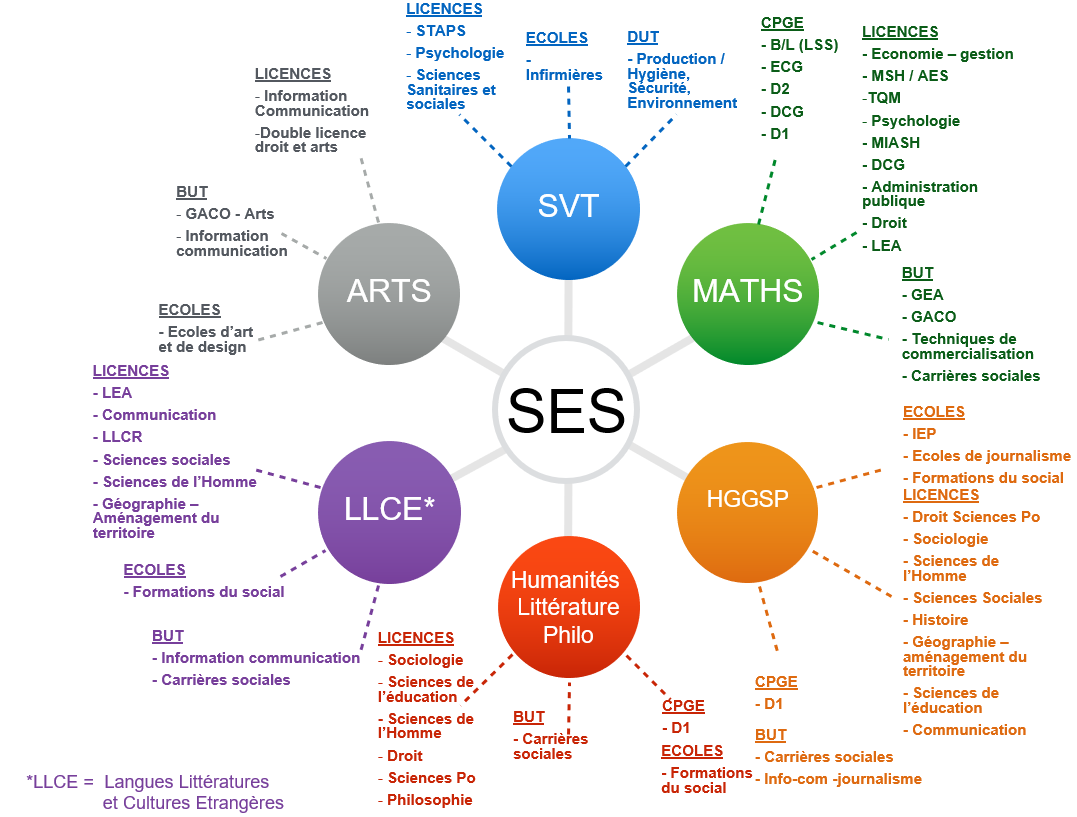 Que fait-on avec les SES dans l’enseignement supérieur ?
BUT
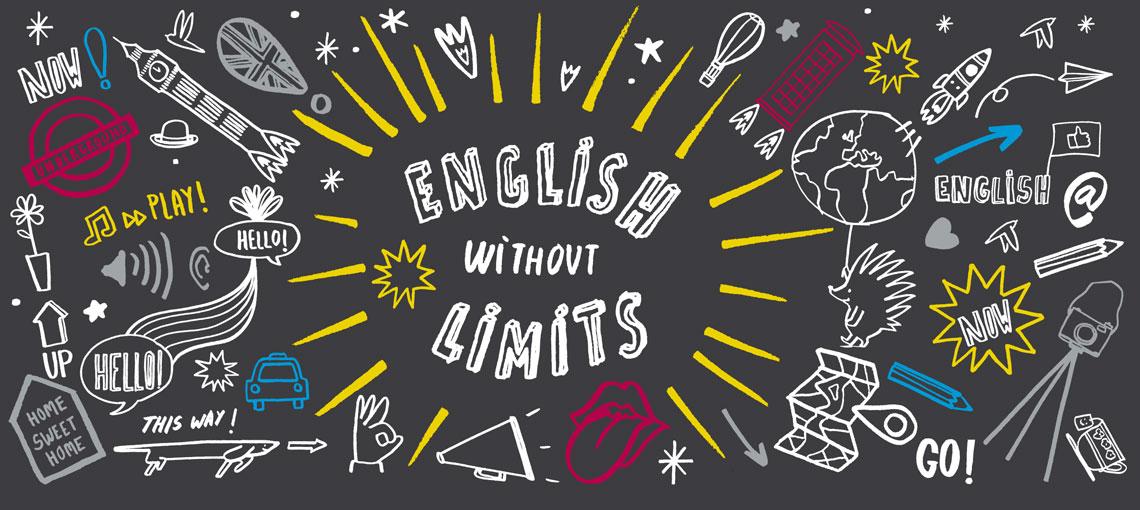 ENSEIGNEMENT DE SPÉCIALITÉ LLCE Anglais Cycle Terminal - Bac 2024
Lycée Maurice Ravel - Paris 2022
Spécialité Anglais : langue, littérature 
           et cultures étrangères
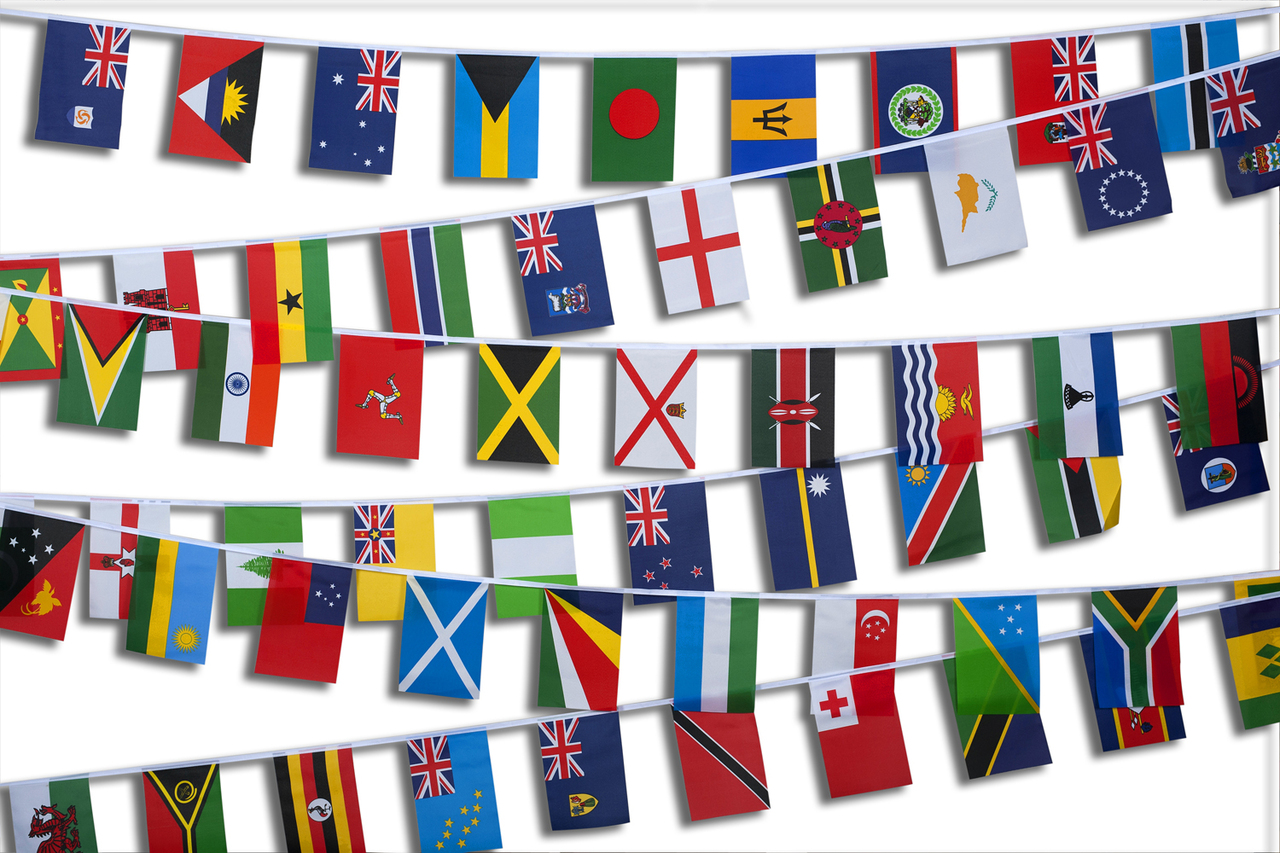 Objectifs : Explorer la langue, la littérature et la culture de manière approfondie                        Développer le goût de la lecture

Renforcer la maîtrise de la langue dans les 5 activités langagières (oral, écrit) 
Enrichir ses connaissances sur le monde anglophone (littérature, art, cinéma, civilisation…) 
Découvrir les courants artistiques et littéraires du monde anglophone
Acquérir des stratégies de lecture et des méthodes d’analyse
Développer sa réflexion et sa capacité d’argumentation à l’écrit et à l’oral
Apprendre à transposer un texte en français et à traduire 
S’ouvrir sur le monde, se préparer aux études supérieures et à la mobilité internationale
HorairesClasse de 1ère : 4 heures Classe de Terminale : 6 heures

Niveau visé  
(niveau visé en fin de 2nde : B1) Classe de 1ère : B2Classe de Terminale : C1
1/9
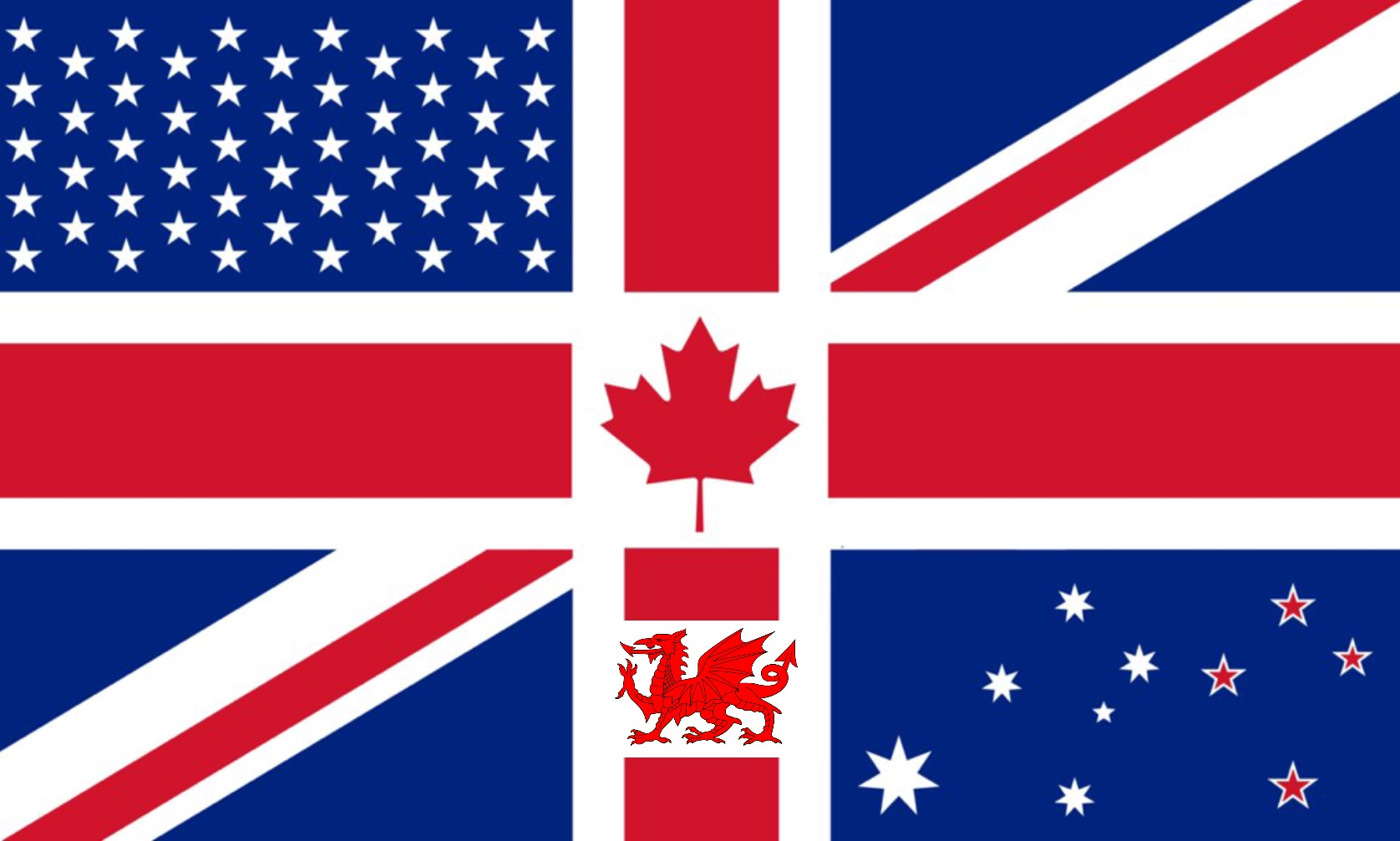 Spécialité Anglais : langue, littérature      et cultures étrangères
Après le bac… 
Études universitaires en Langues Vivantes (LLCE, LEA) 
Classes préparatoires littéraires ou économiques, Grandes Ecoles 
Écoles de commerce, Sciences Po (études commerciales ou économiques dans lesquelles la culture générale et l’histoire sont essentielles)
Études universitaires en Sciences Humaines ou en Droit 
BTS Tourisme, Commerce International, Arts et  Culture…
2/9
THÉMATIQUES DE LA CLASSE DE PREMIÈRE
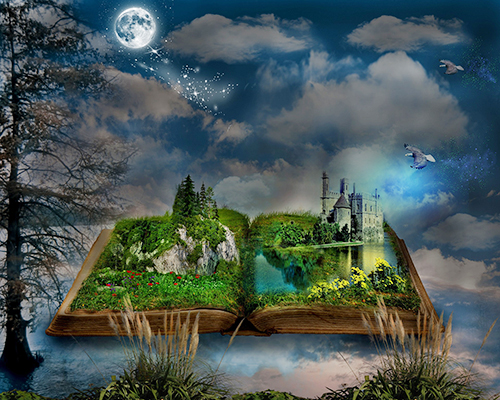 Thématique n°1 : Imaginaires   Axe 1 : L’imagination créatrice et visionnaire   Axe 2 : Imaginaires effrayants   Axe 3 : Utopies et Dystopies 

   Thématique n°2 : Rencontres
   Axe 1 : L’amour et l’amitié
   Axe 2 : Relations entre l’individu et le groupe
   Axe 3 : La confrontation à la différence
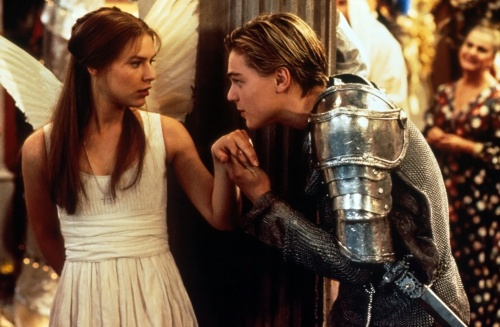 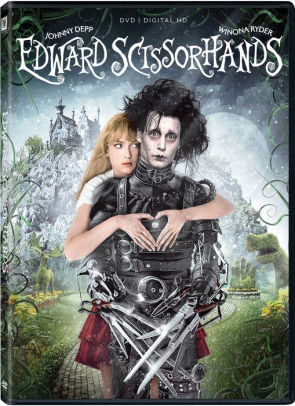 3/9
PROGRAMME - OEUVRES COMPLÈTES CLASSE DE PREMIÈRE
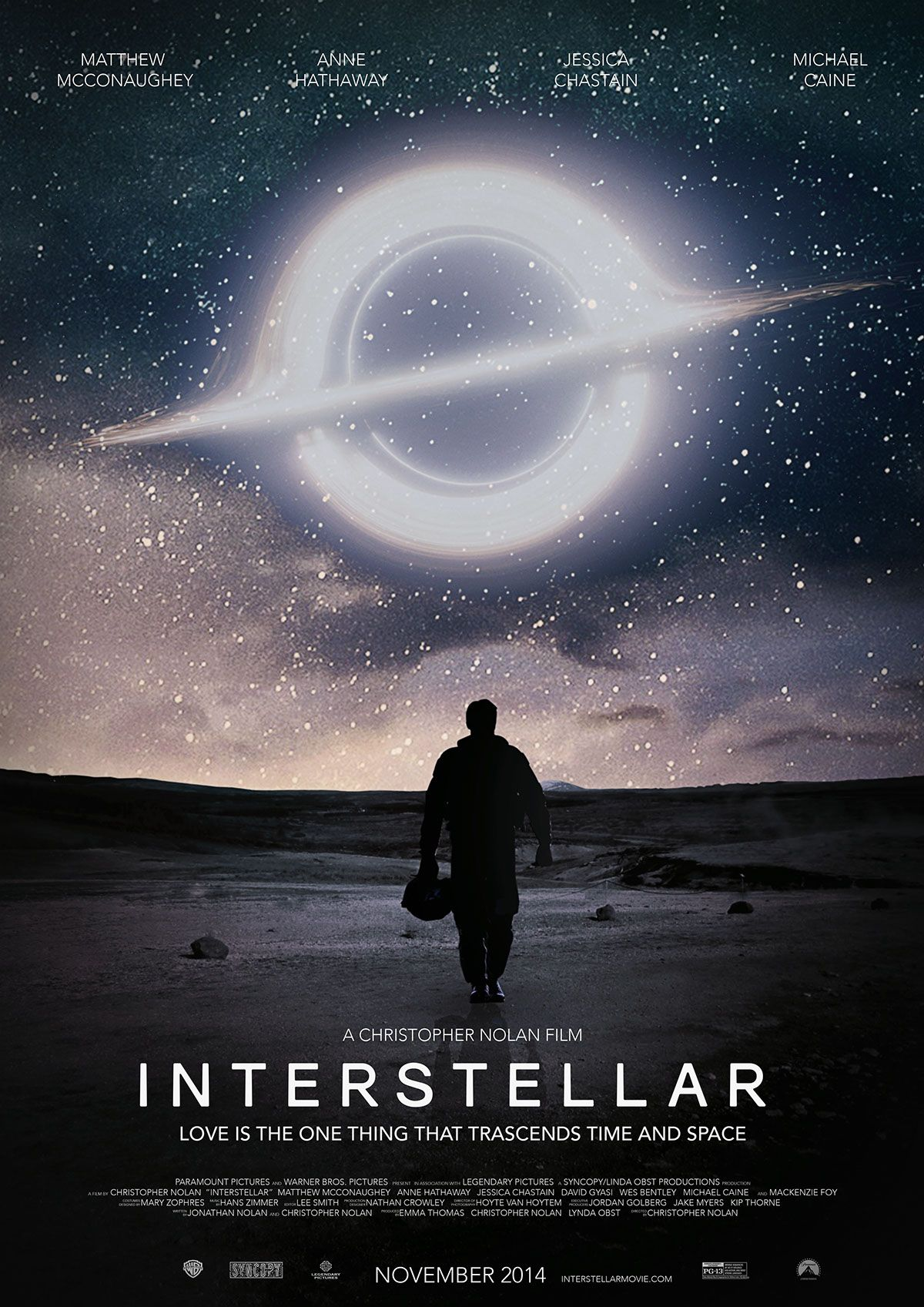 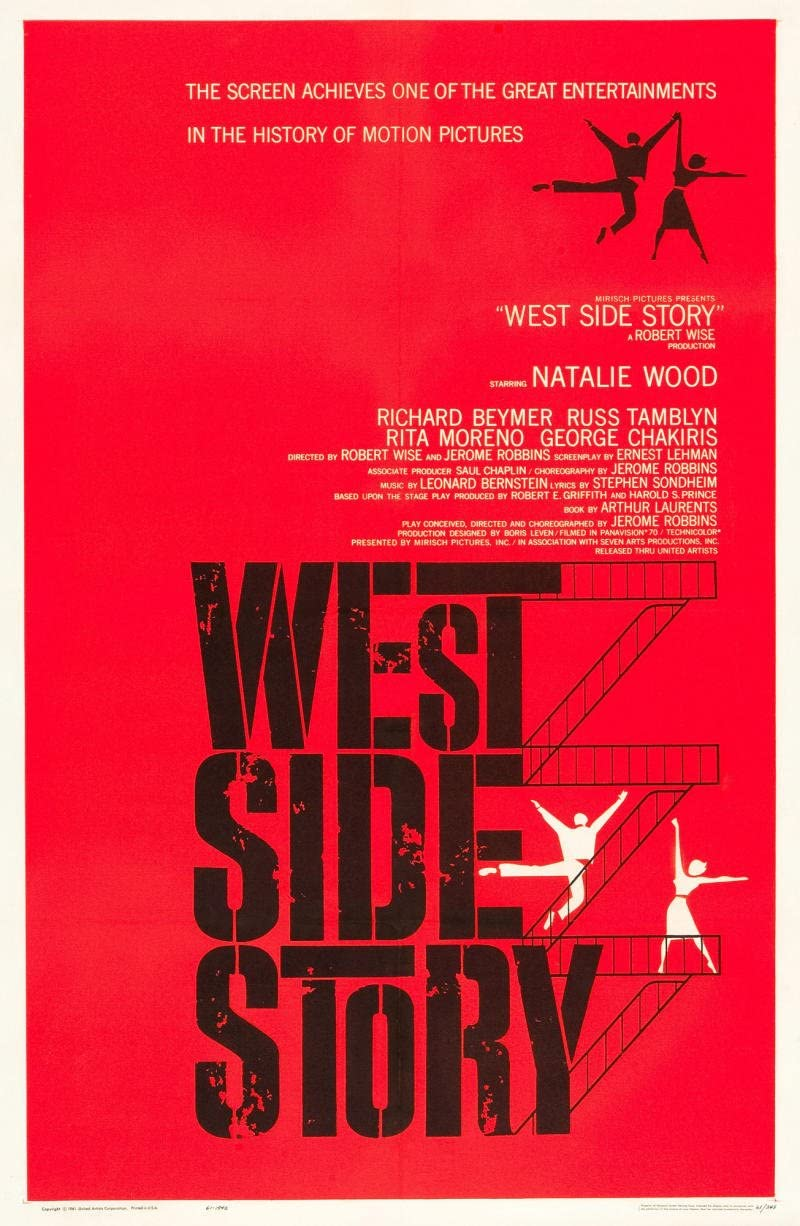 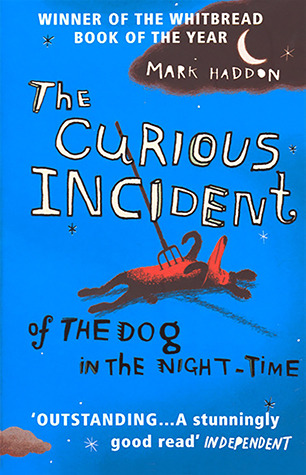 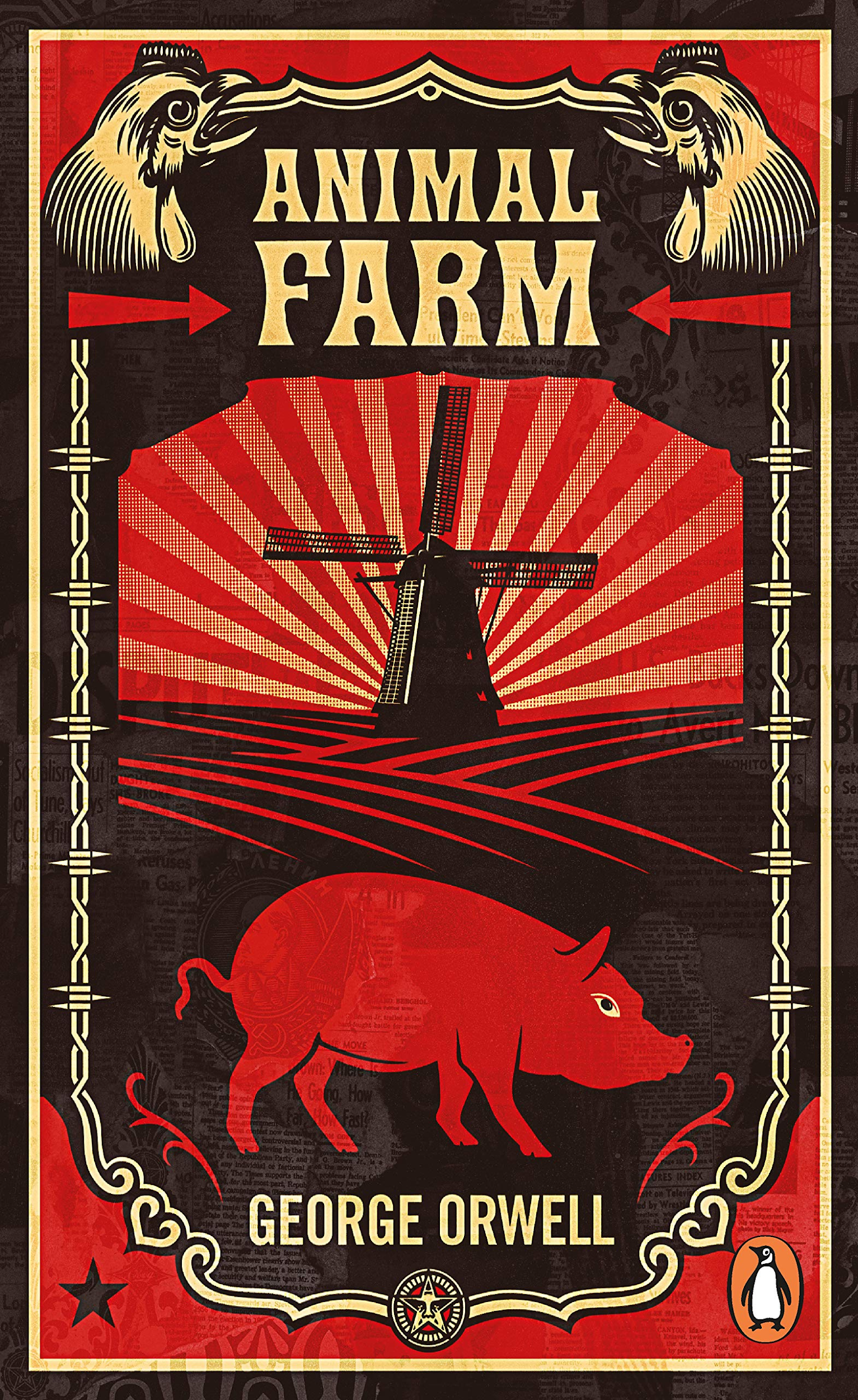 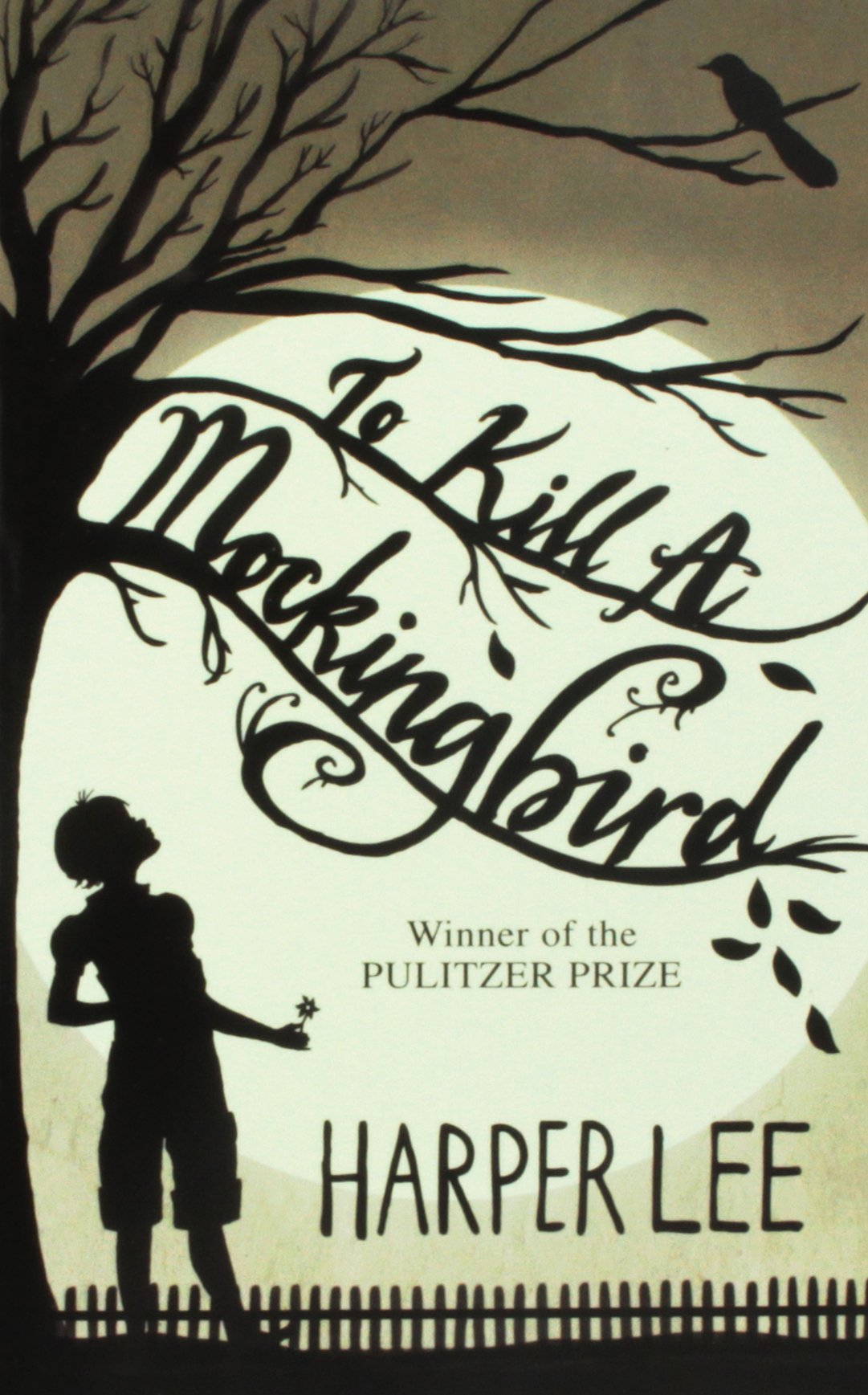 Programme 2019-2022
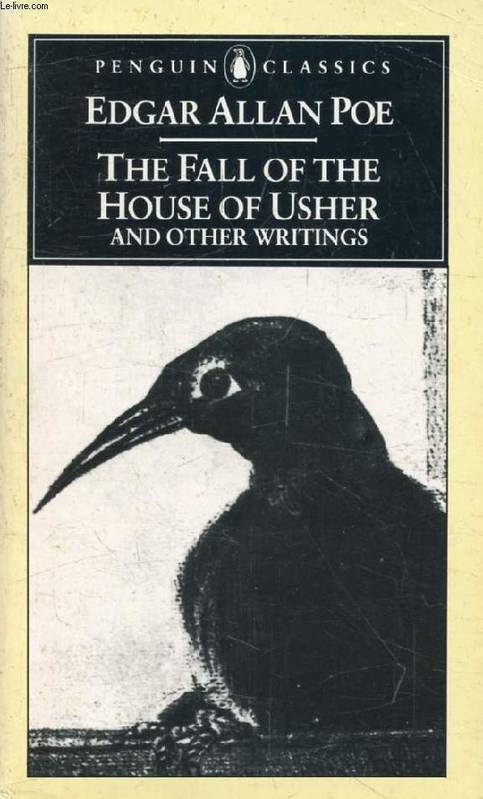 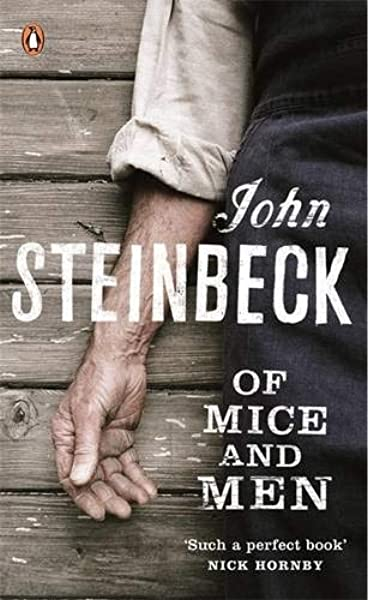 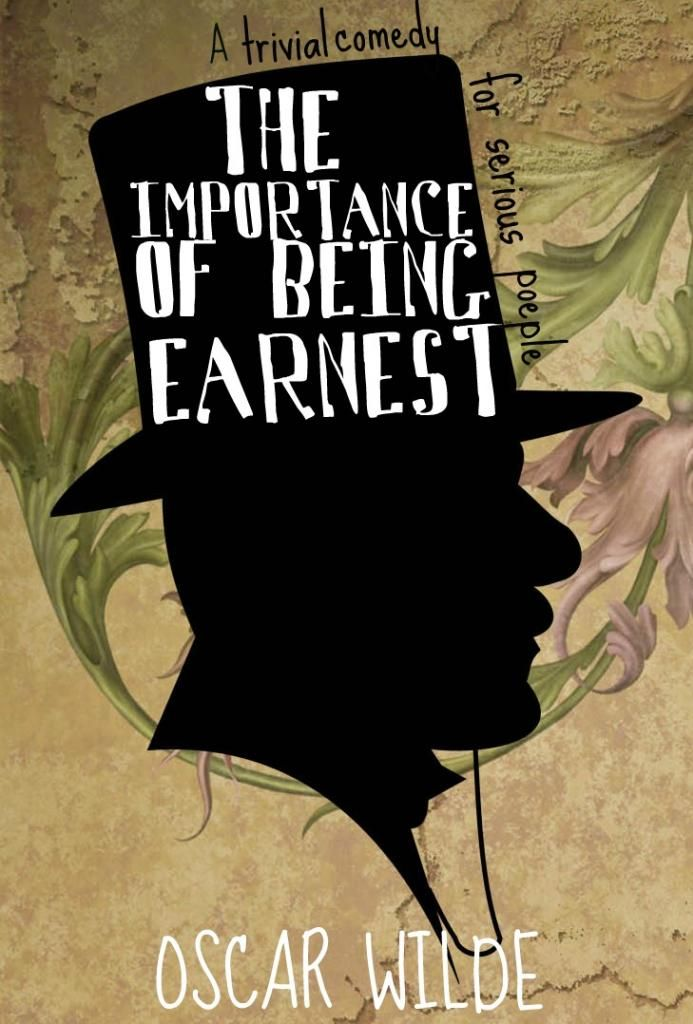 Etude de 2 oeuvres littéraires (1 oeuvre par thème) Etude d’un film
4/9
THÉMATIQUES DE LA CLASSE DE TERMINALE
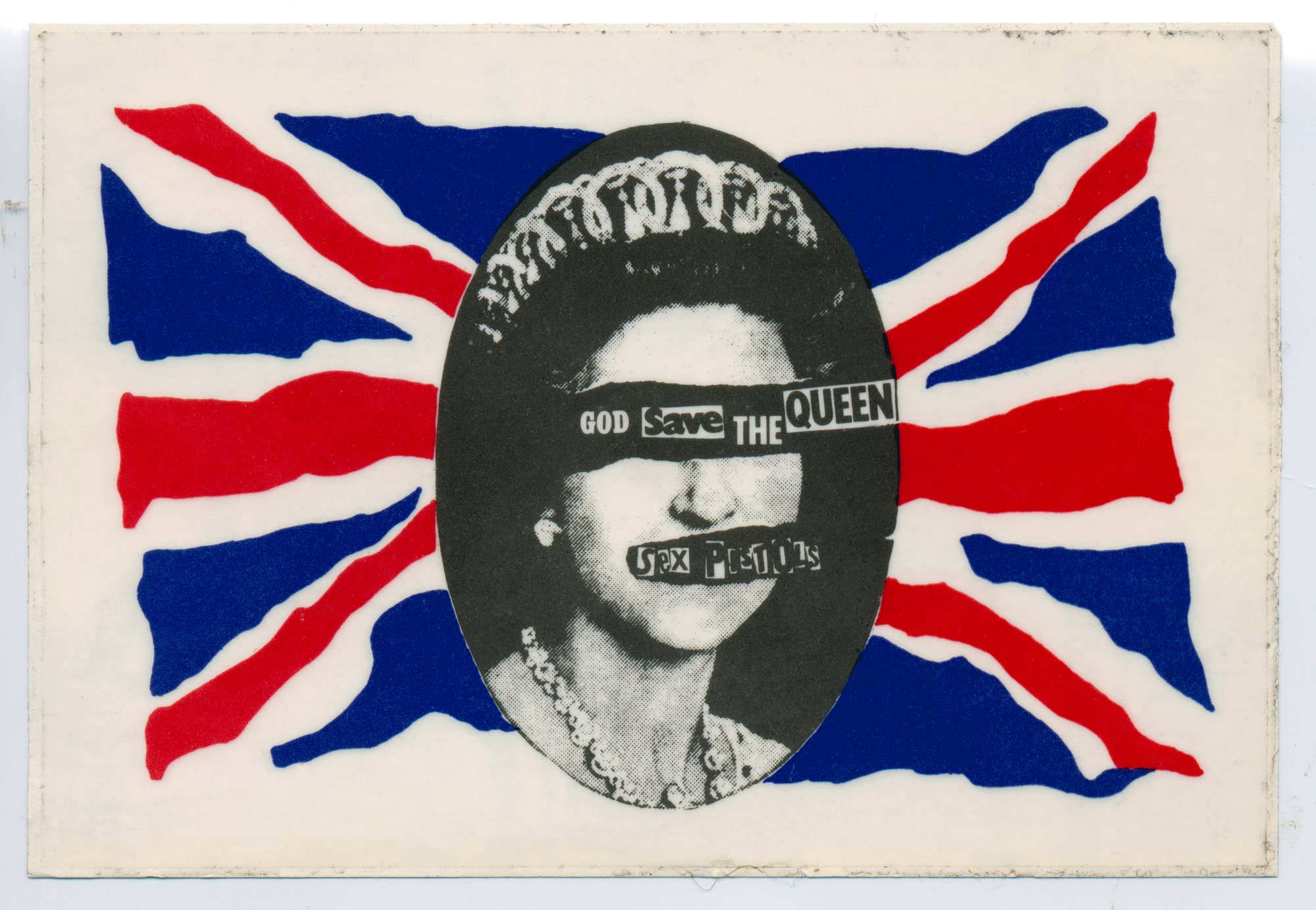 Thématique n°1 : Art et débats d’idéesAxe 1 : Art et Contestation Axe 2 : L’art qui fait débat Axe 3 : L’art du débat 

Thématique n°2 : Expression et Construction de soi 
Axe 1 : L’expression des émotions 	Axe 2 : Mise en scène de soi 	Axe 3 : Initiation, apprentissageThématique n°3 : Voyages, territoires, frontières Axe 1 : Exploration et Aventure Axe 2 : Ancrage et Héritage Axe 3 : Migration et Exil
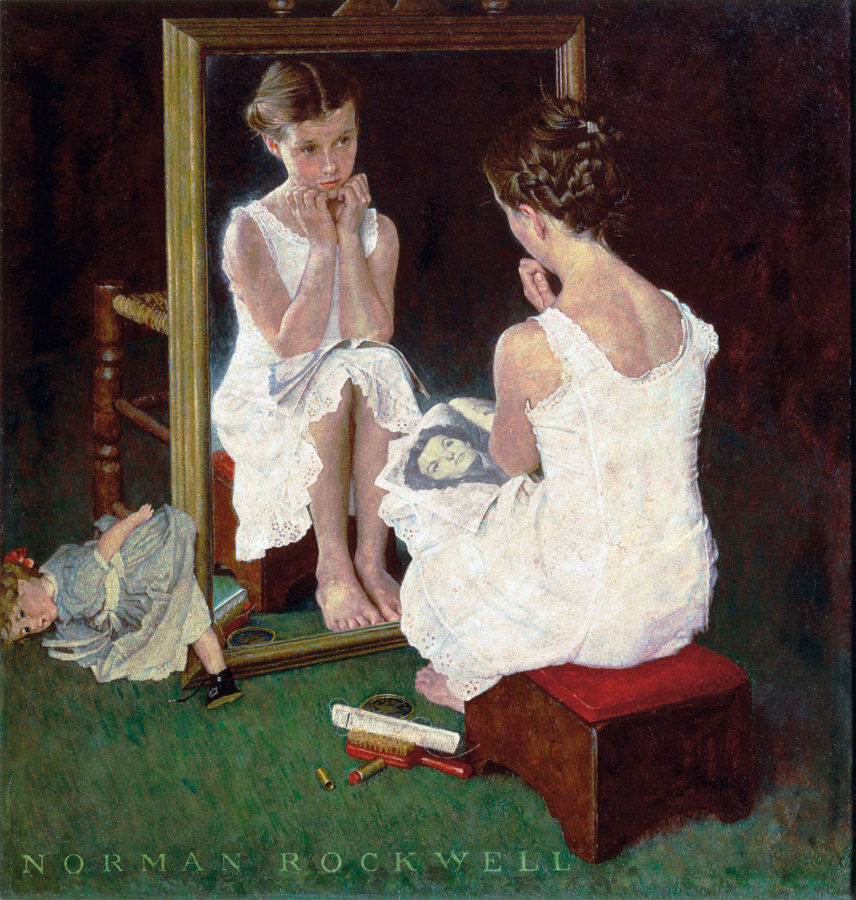 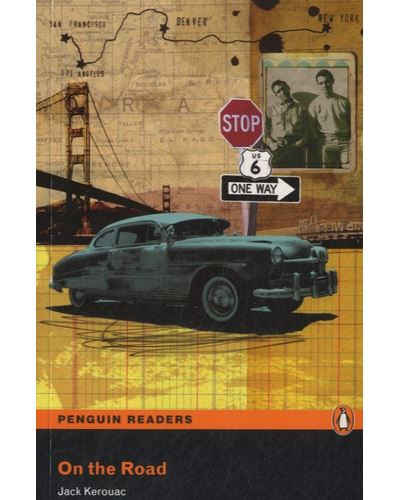 5/9
PROGRAMME - OEUVRES COMPLÈTES CLASSE DE TERMINALE
Programme 2020-2022
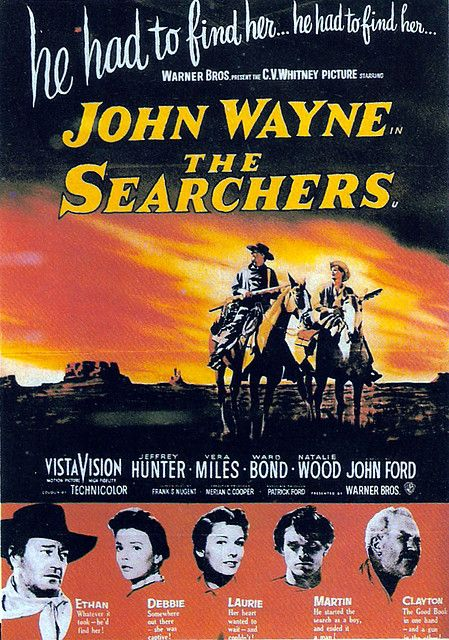 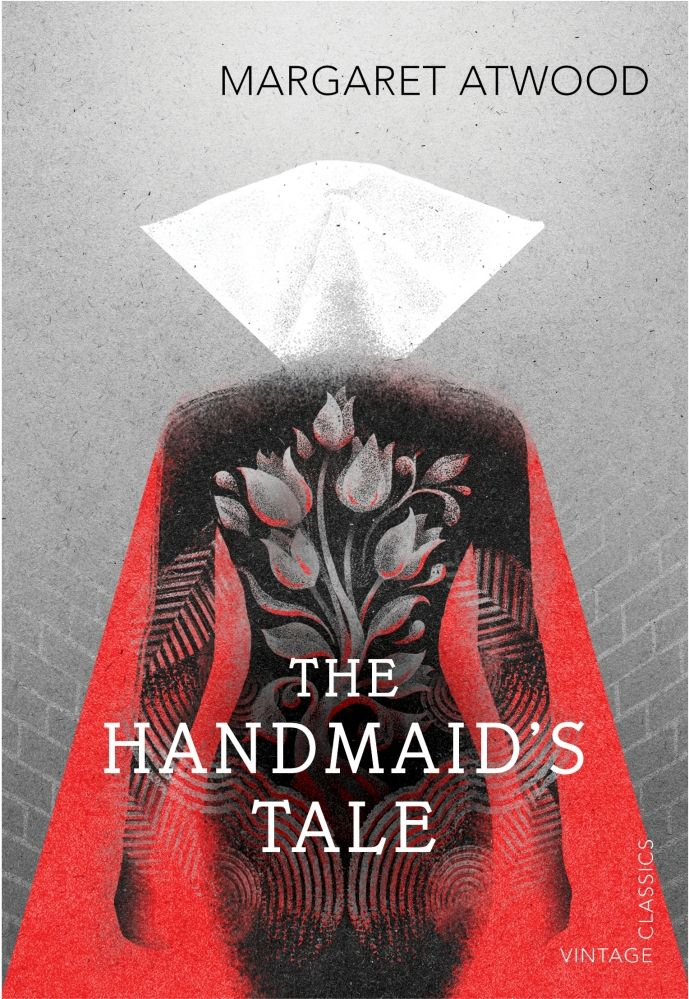 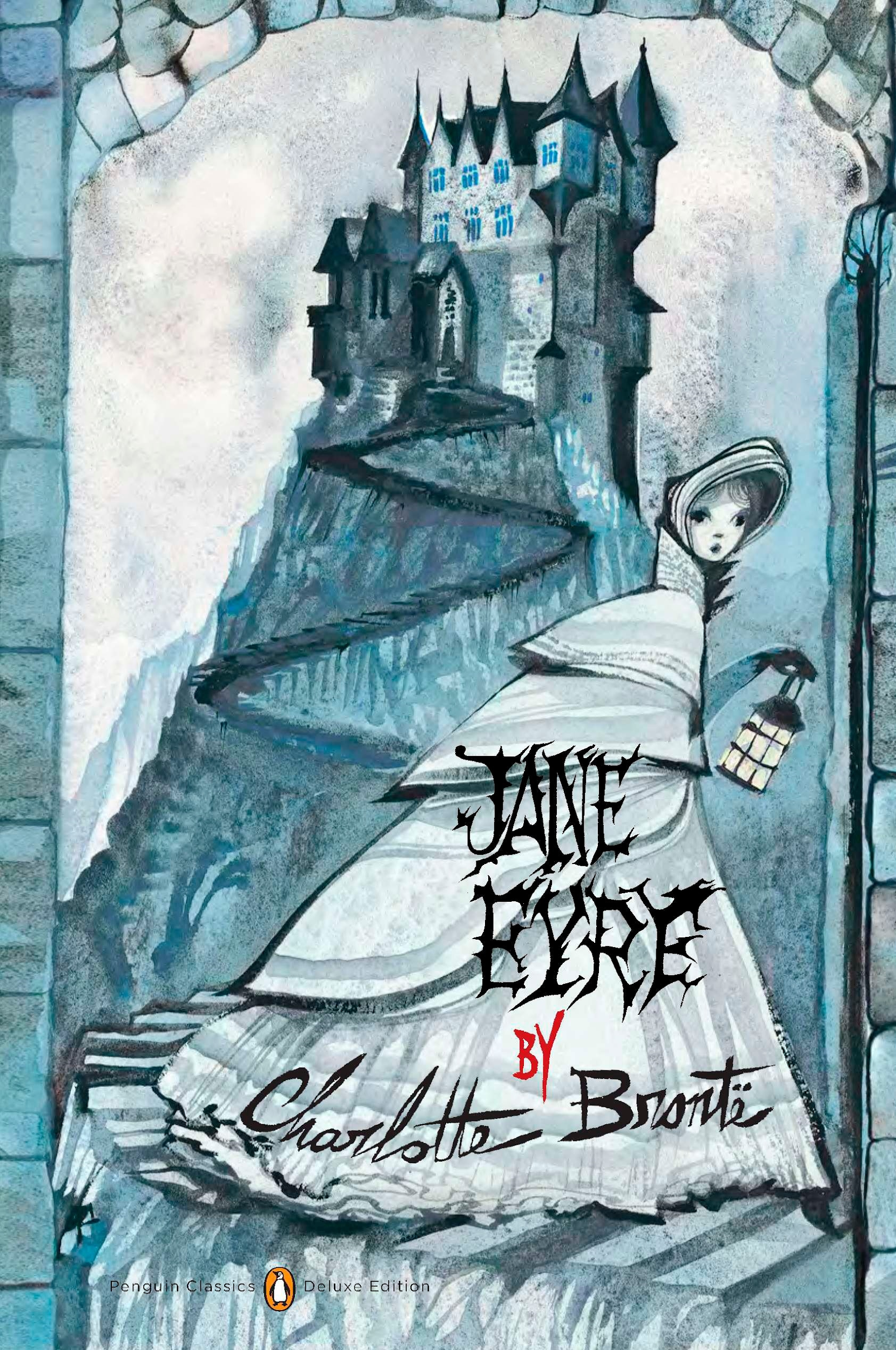 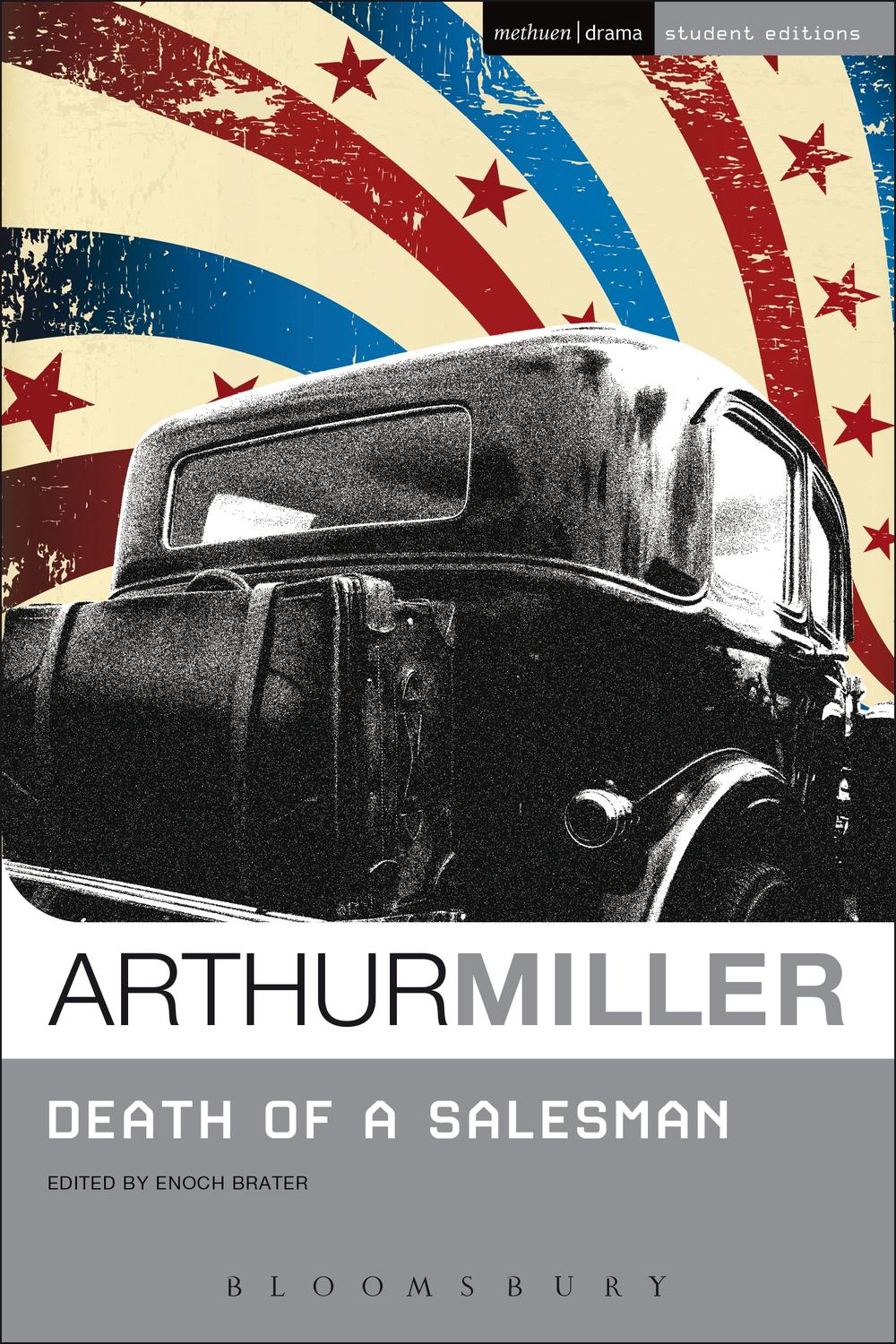 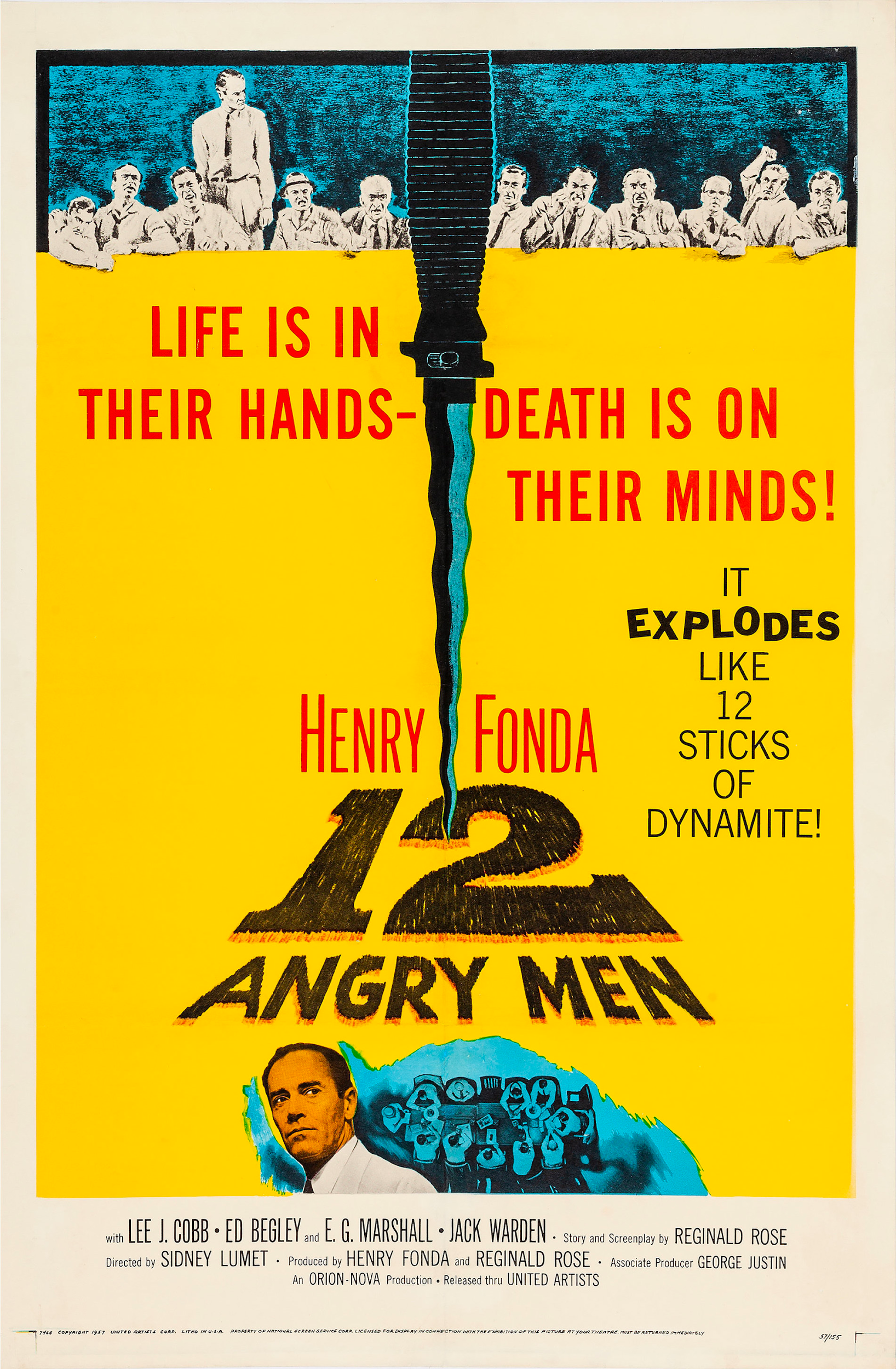 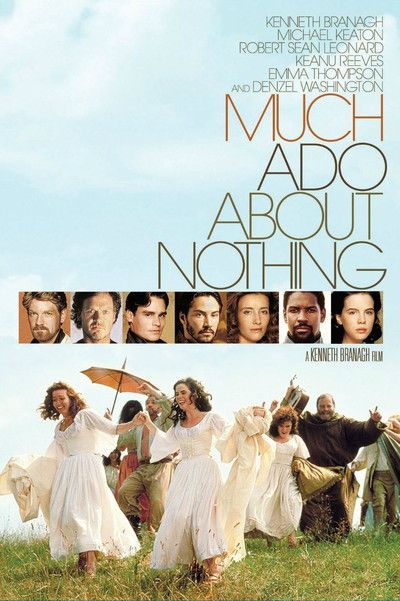 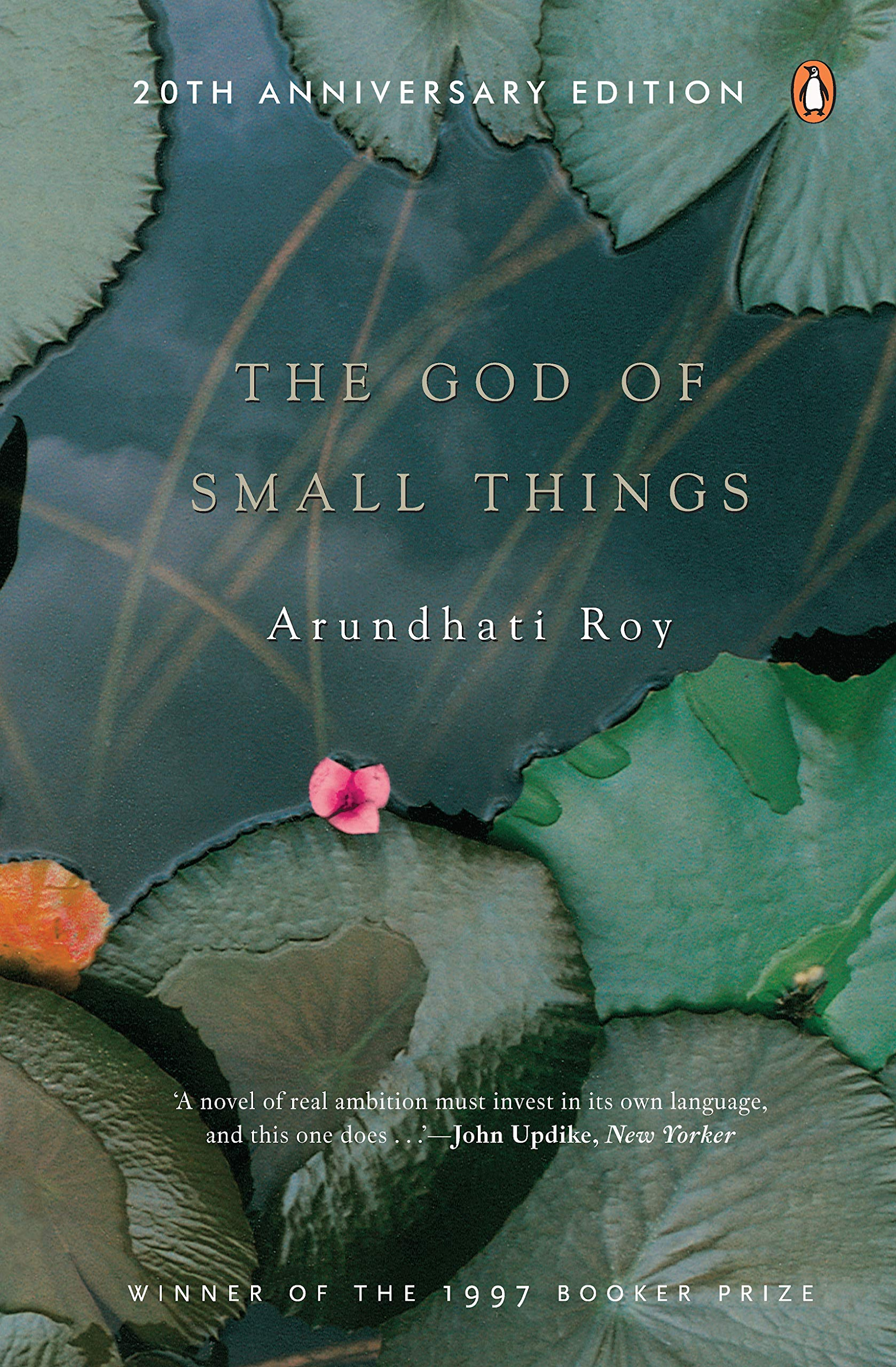 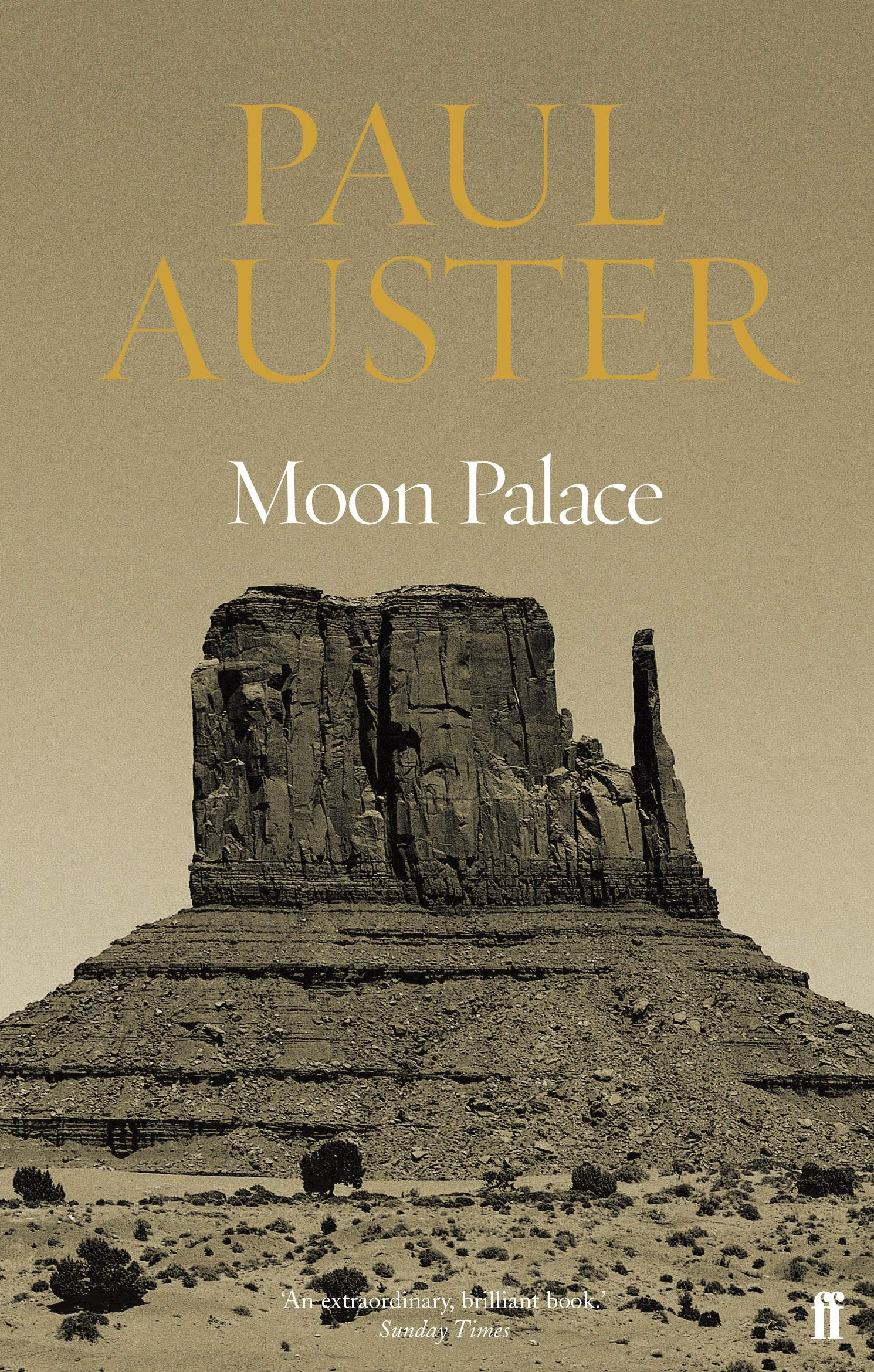 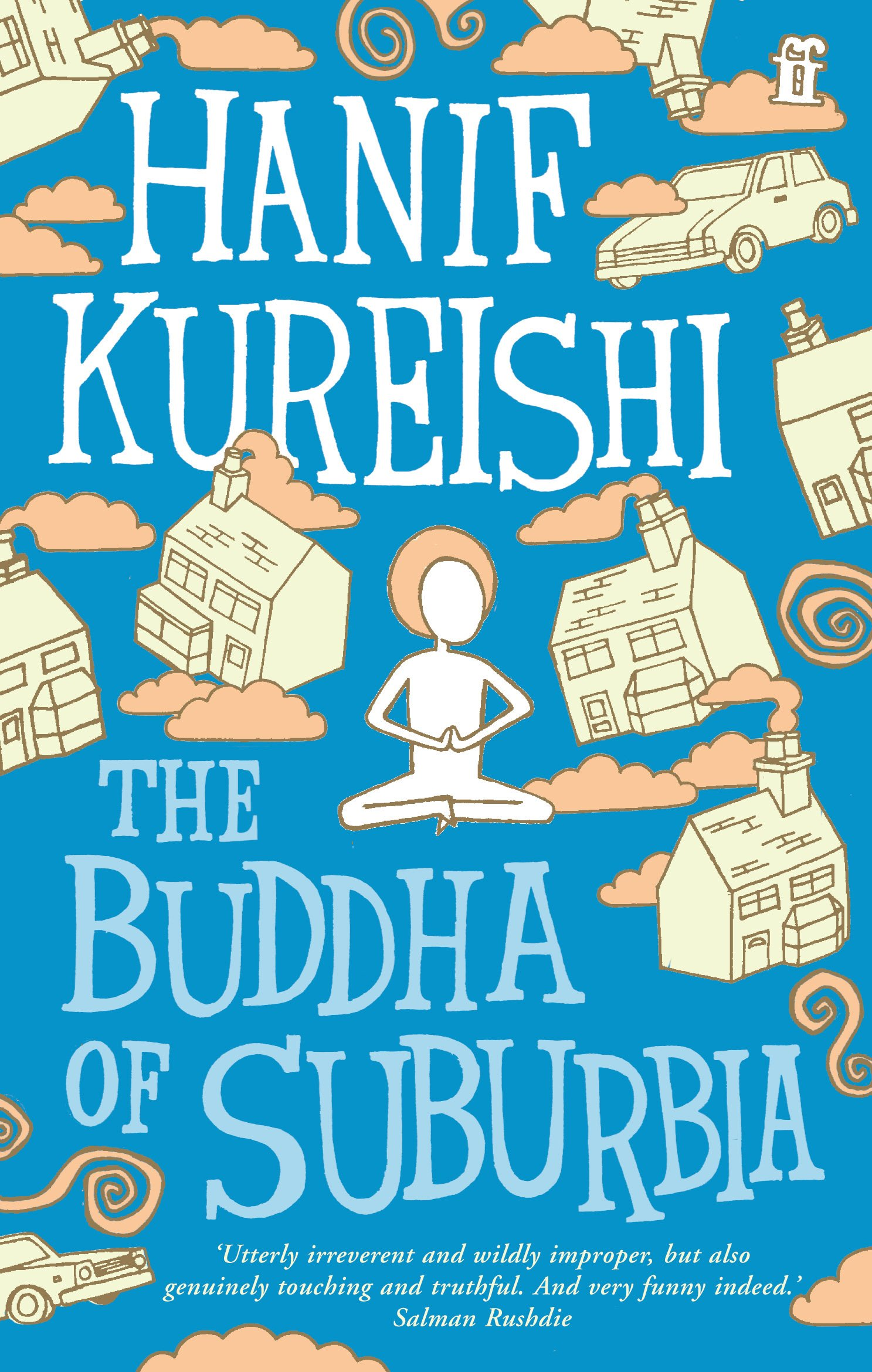 Étude de 2 oeuvres littéraires et Étude d’un film  (1 oeuvre par thème)
6/9
En fin de Première
Pour les élèves qui arrêtent la Spécialité LLCE à la fin de la classe de Première
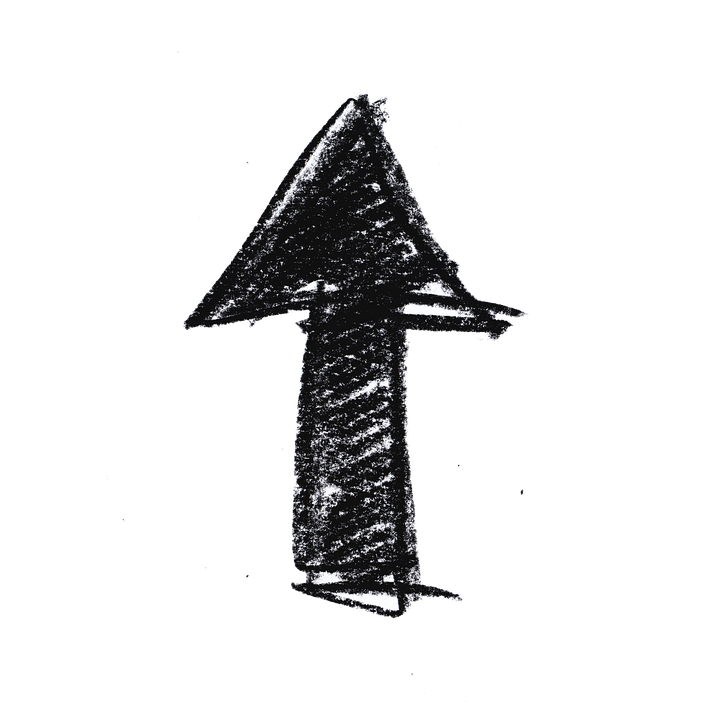 Evaluation en Contrôle ContinuNote du Bac = Moyenne des notes des 3 trimestres de 1ère
Coeff. 8
7/9
Épreuves  de Terminale
Les œuvres intégrales figurant au programme ne sont évaluées qu’à l’oral
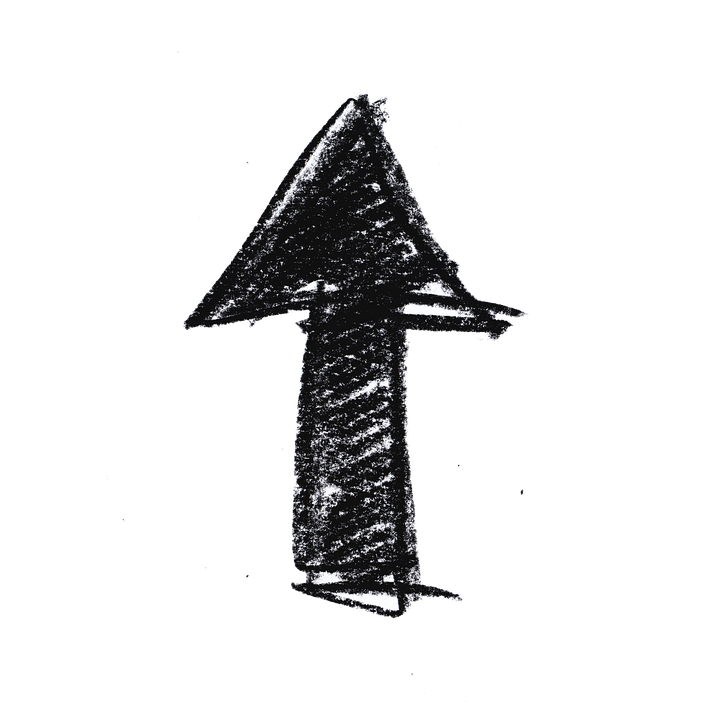 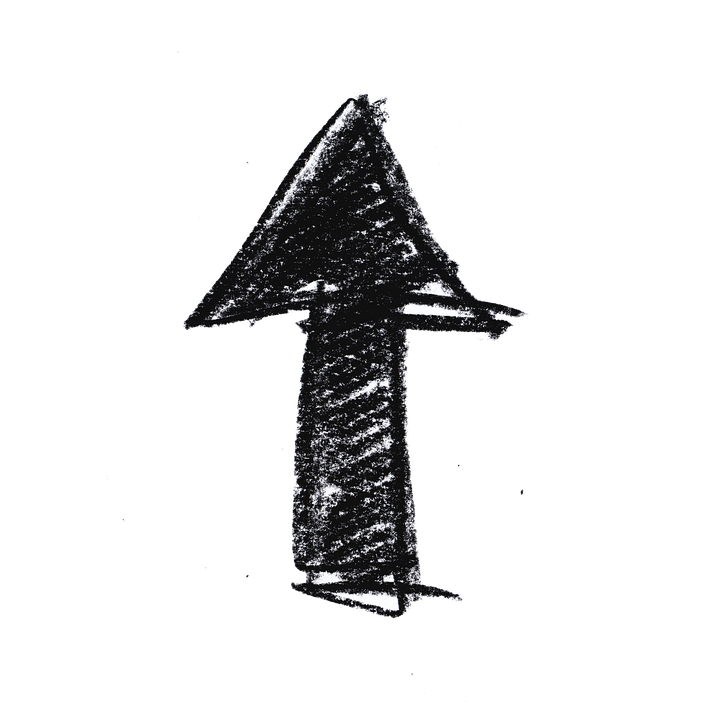 Épreuve écrite Mars 2024 Epreuve nationale 3h30 Synthèse de documents & TraductionNiveau attendu B2/C1
Épreuve orale Mars 202420 minutesPas de préparationDossier personnel 10 mins de présentation du dossier10 mins d’entretien Niveau attendu B2/C1
À l'écrit, les candidats ont le choix entre deux sujets qui prennent appui sur deux des trois thématiques du programme de terminale
Coeff. 16
Coeff. 10
Grand Oral Juin 2024
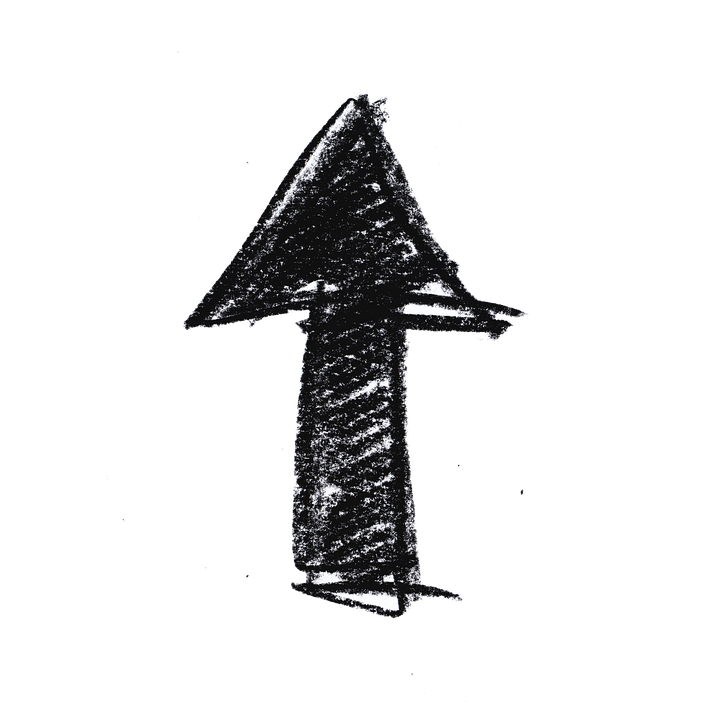 8/9
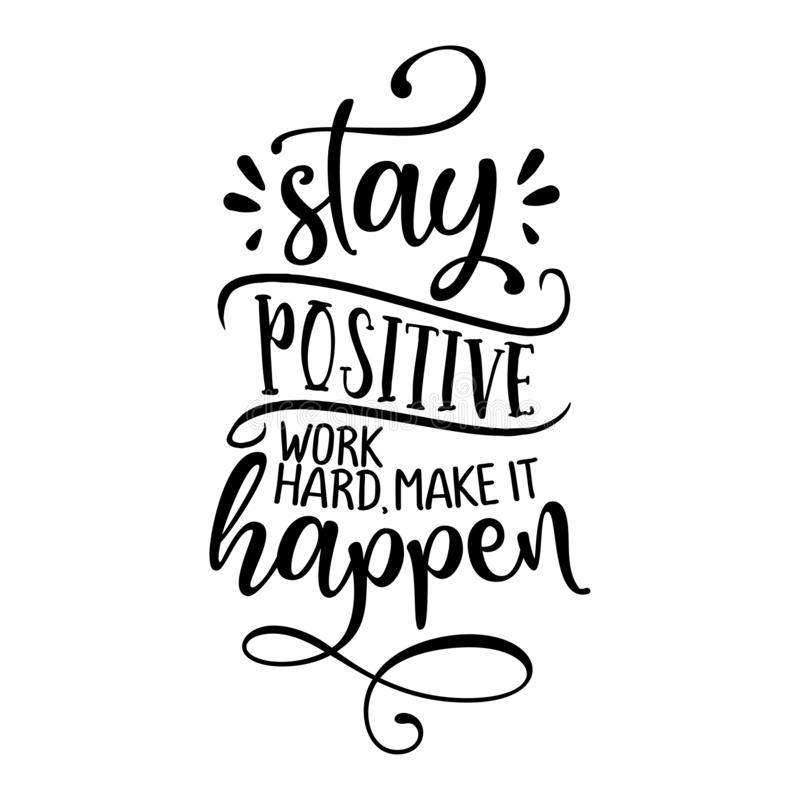 En Spécialité LLCE vous aurez aussi l’occasion de faire des sorties scolaires au théâtre, au cinéma, dans les musées…
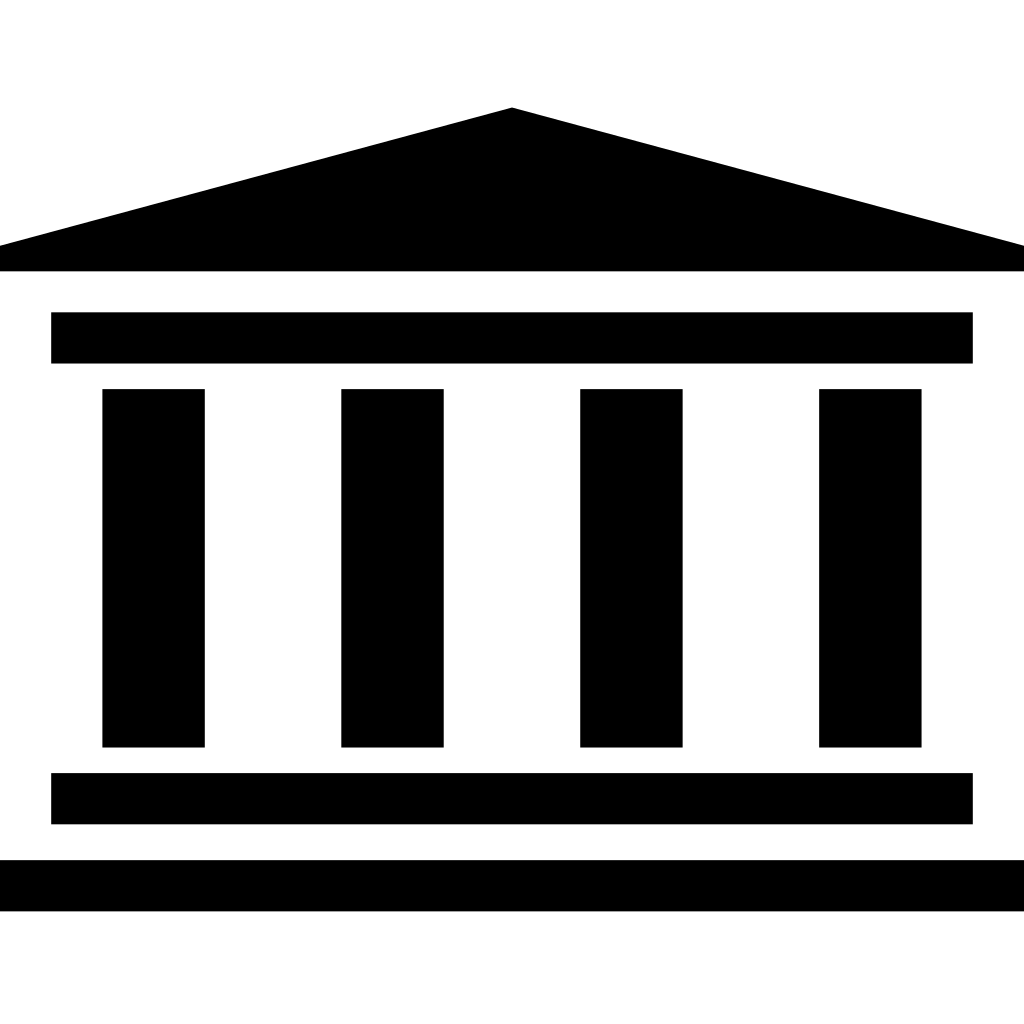 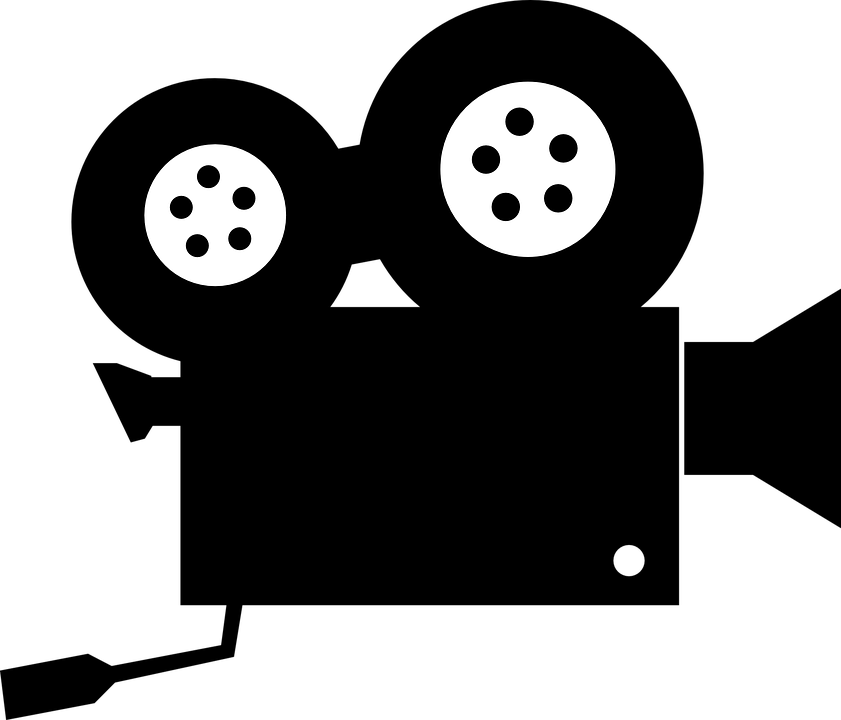 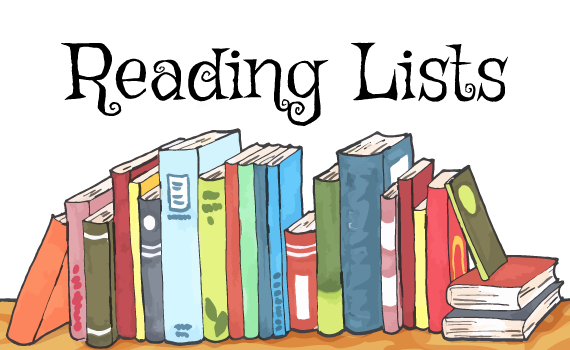 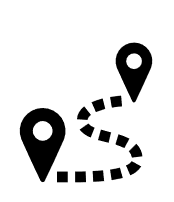 READ IN ENGLISH!Ask your English teacher for Reading Lists!  (2ndes, 1ères & Terminales)
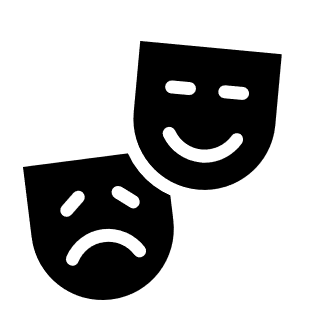 Get to know your way around the English-speaking world and cultures!
Si ce diaporama n’a pas répondu à toutes vos questions, n’hésitez pas à les poser à votre professeur d’anglais!
9/9